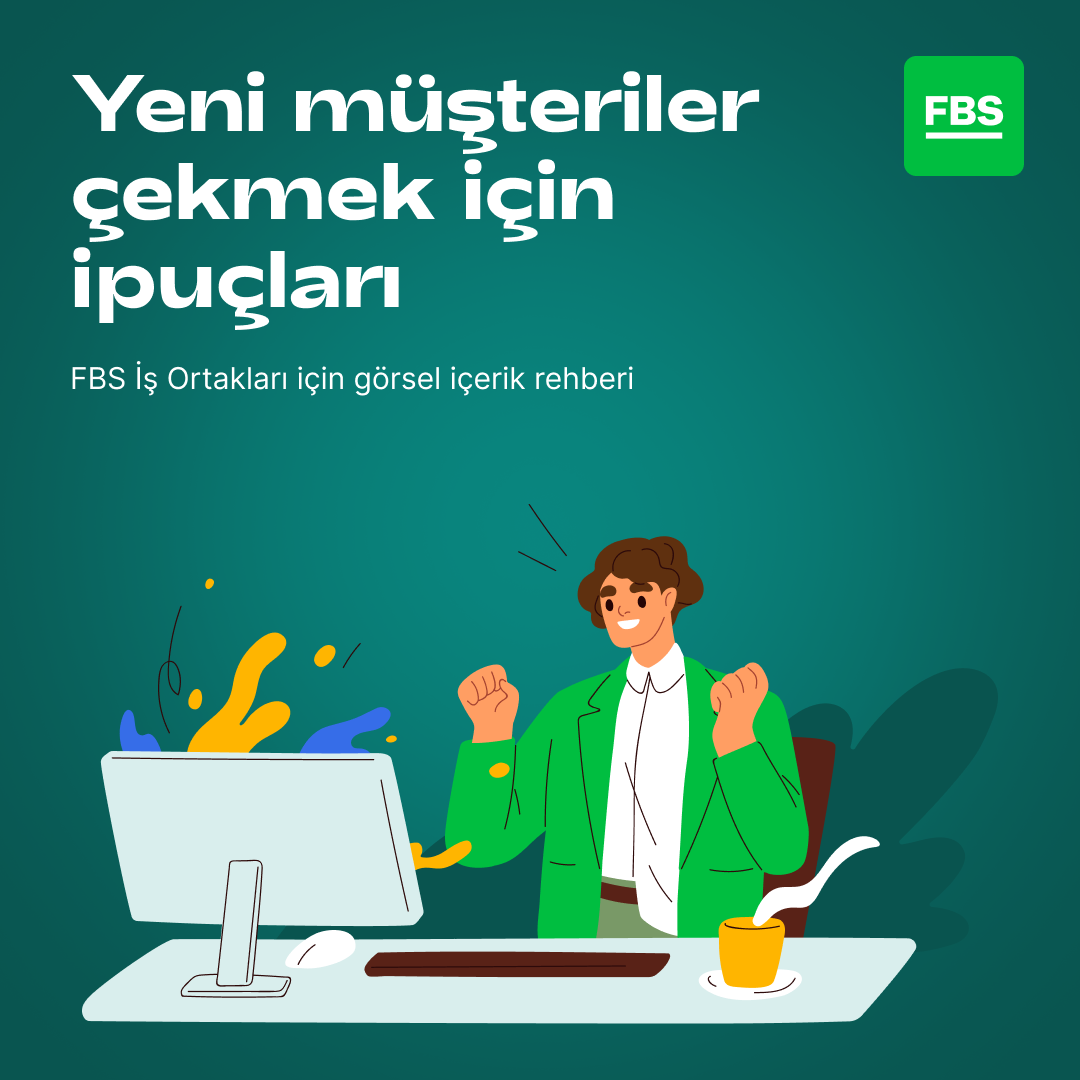 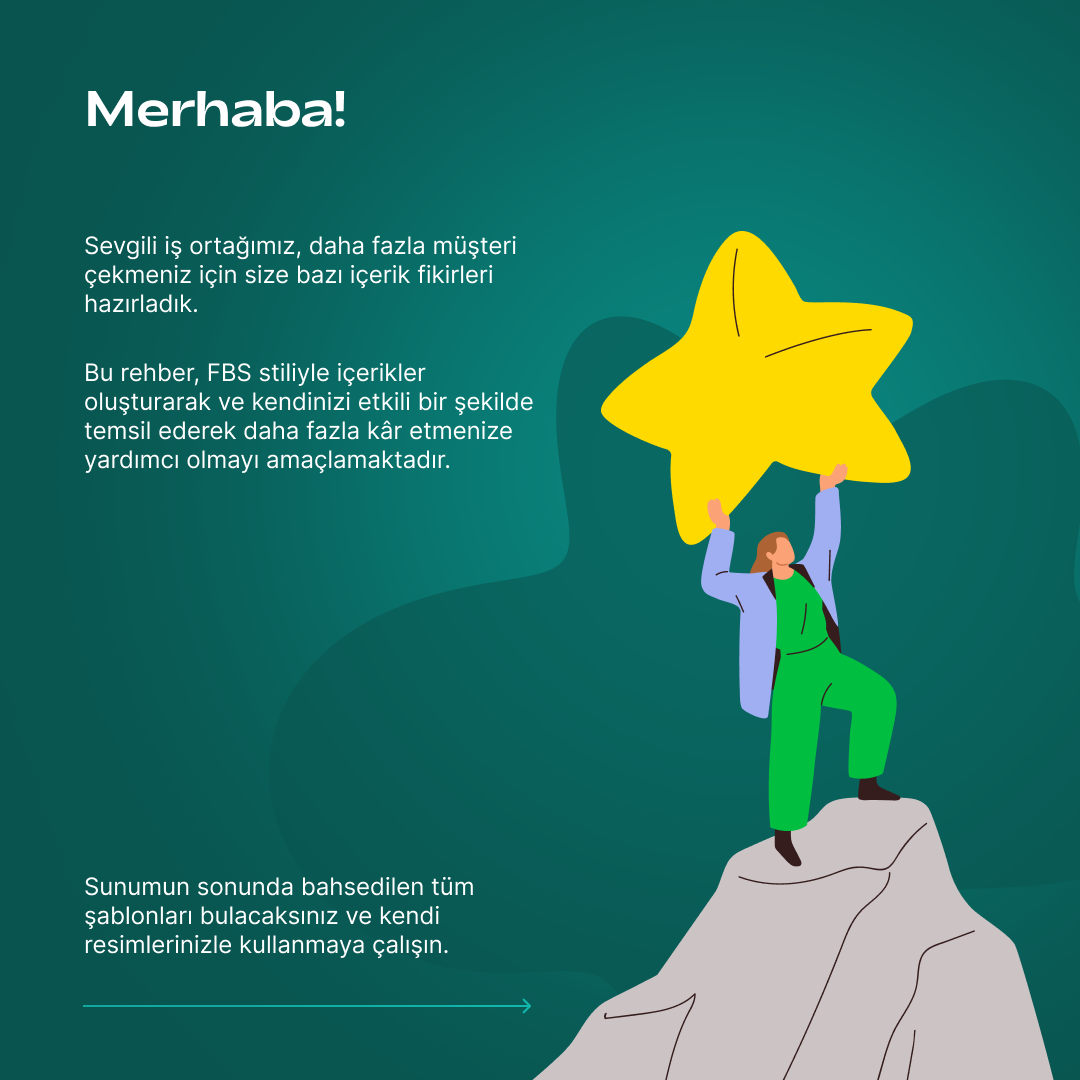 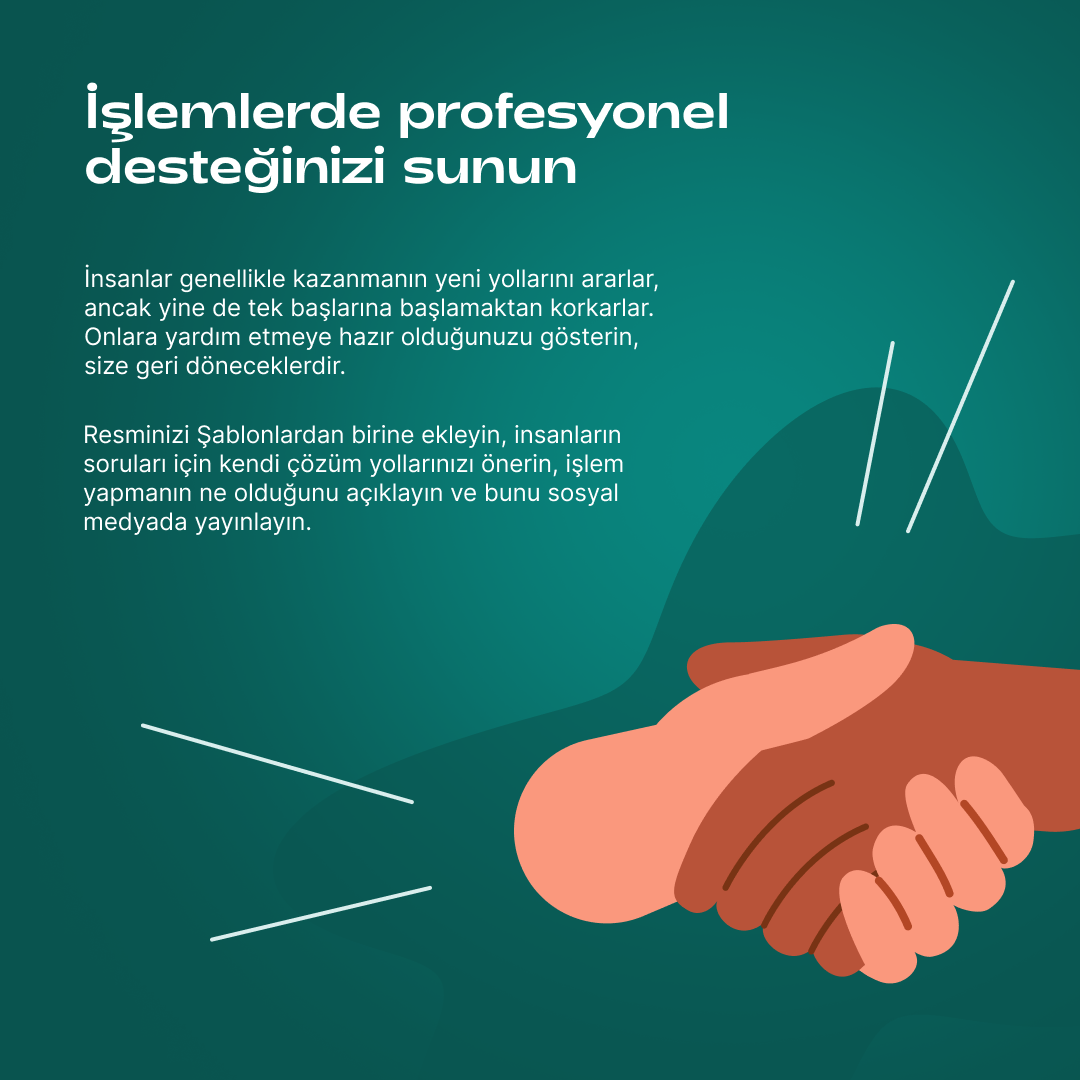 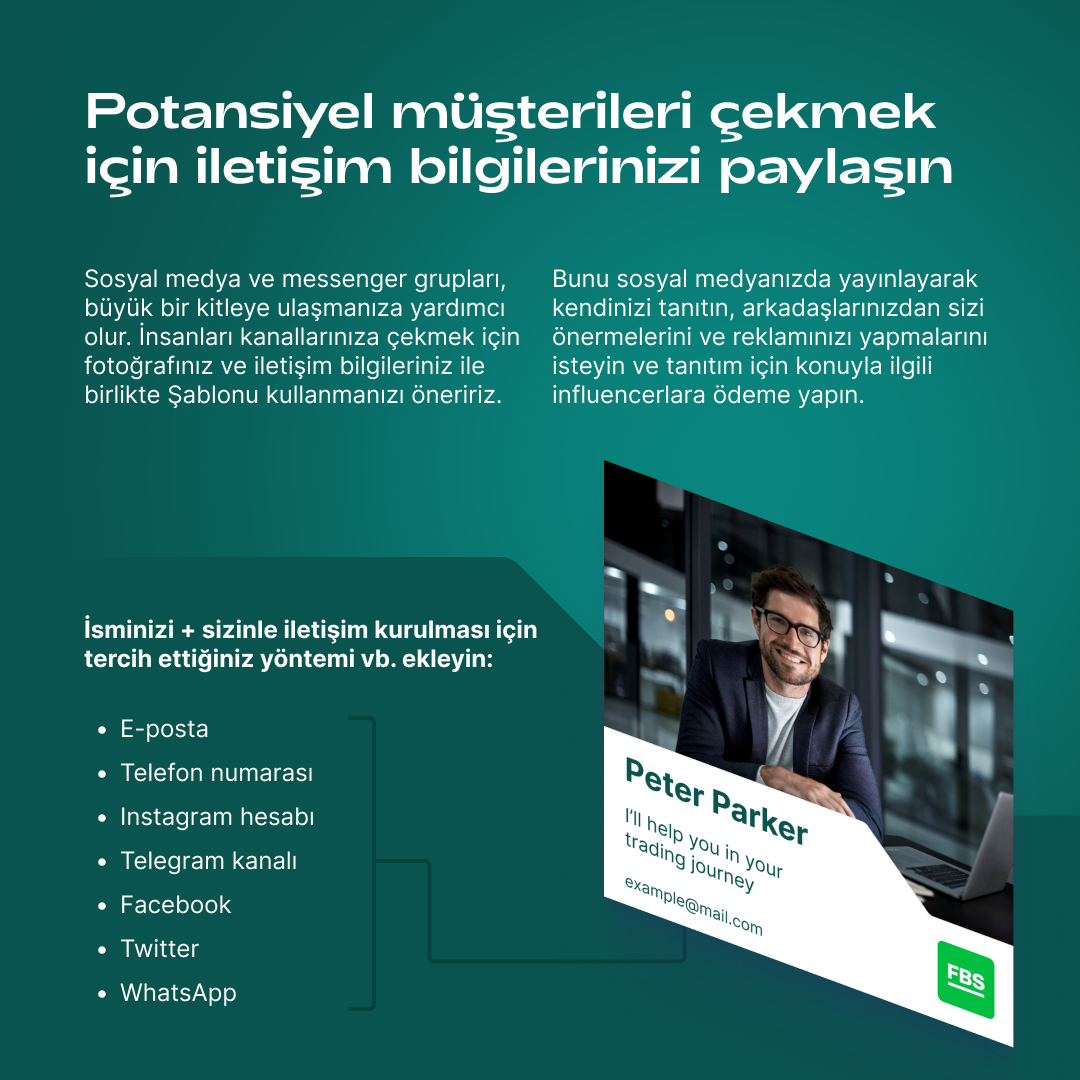 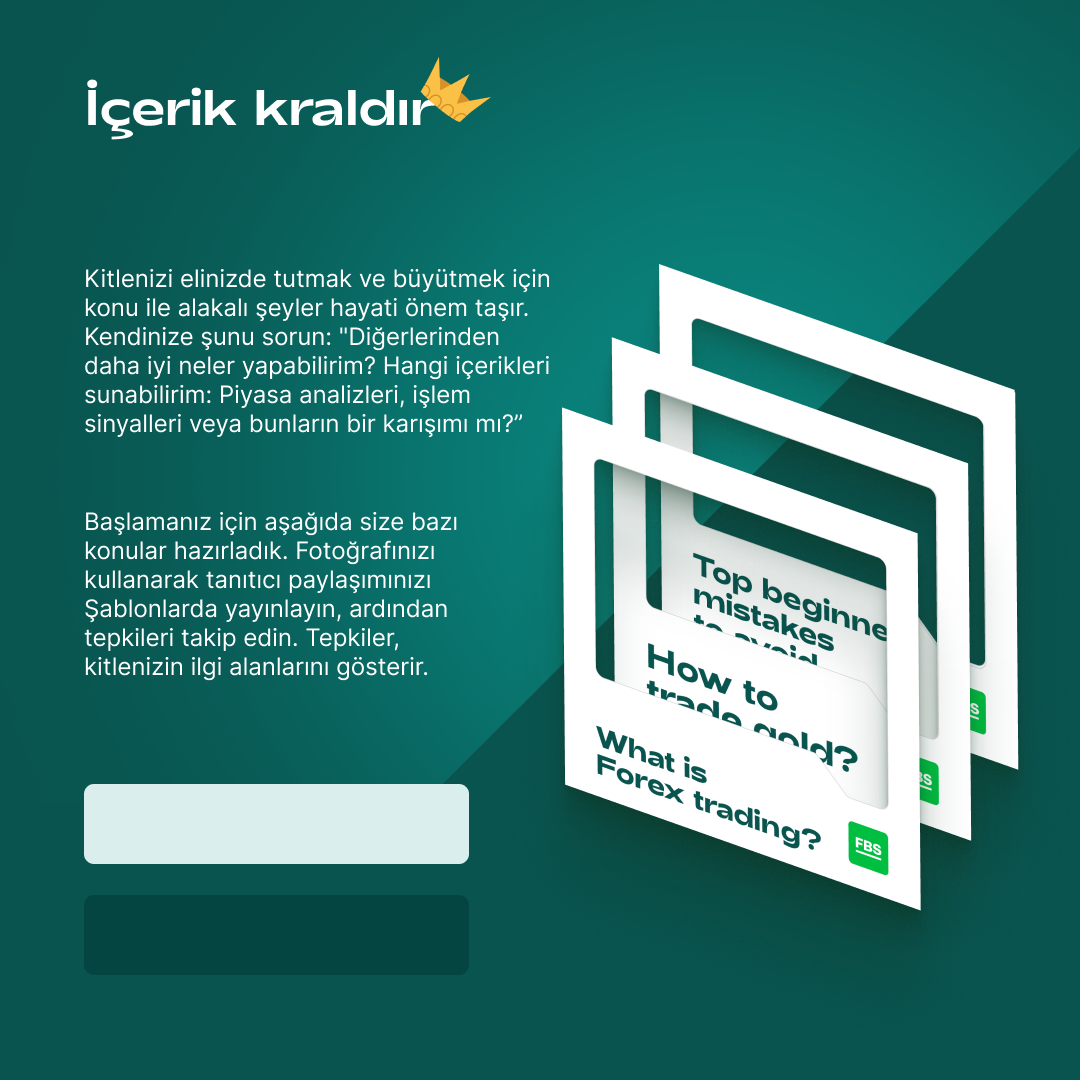 Açık Şablonlara Git
Koyu Şablonlara Git
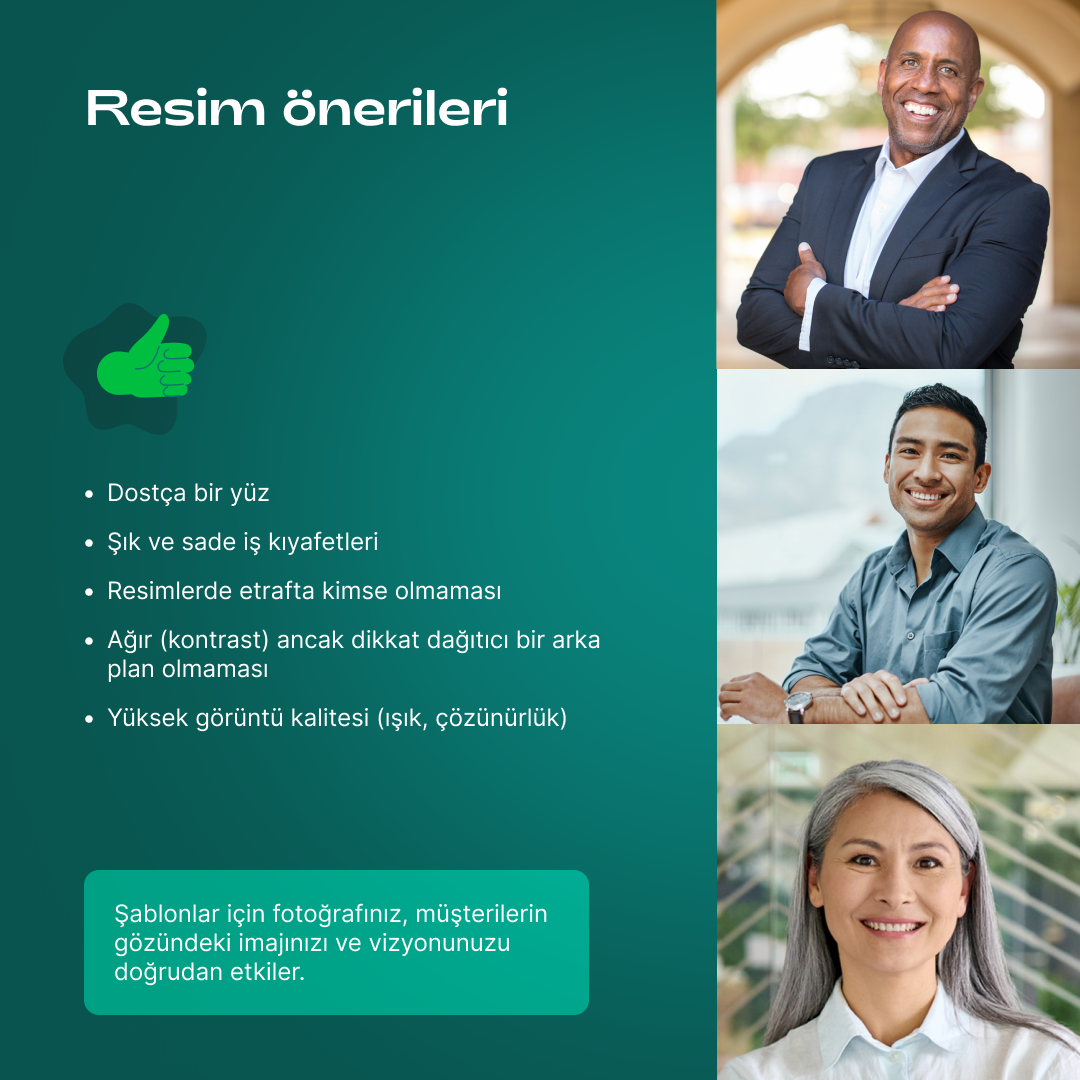 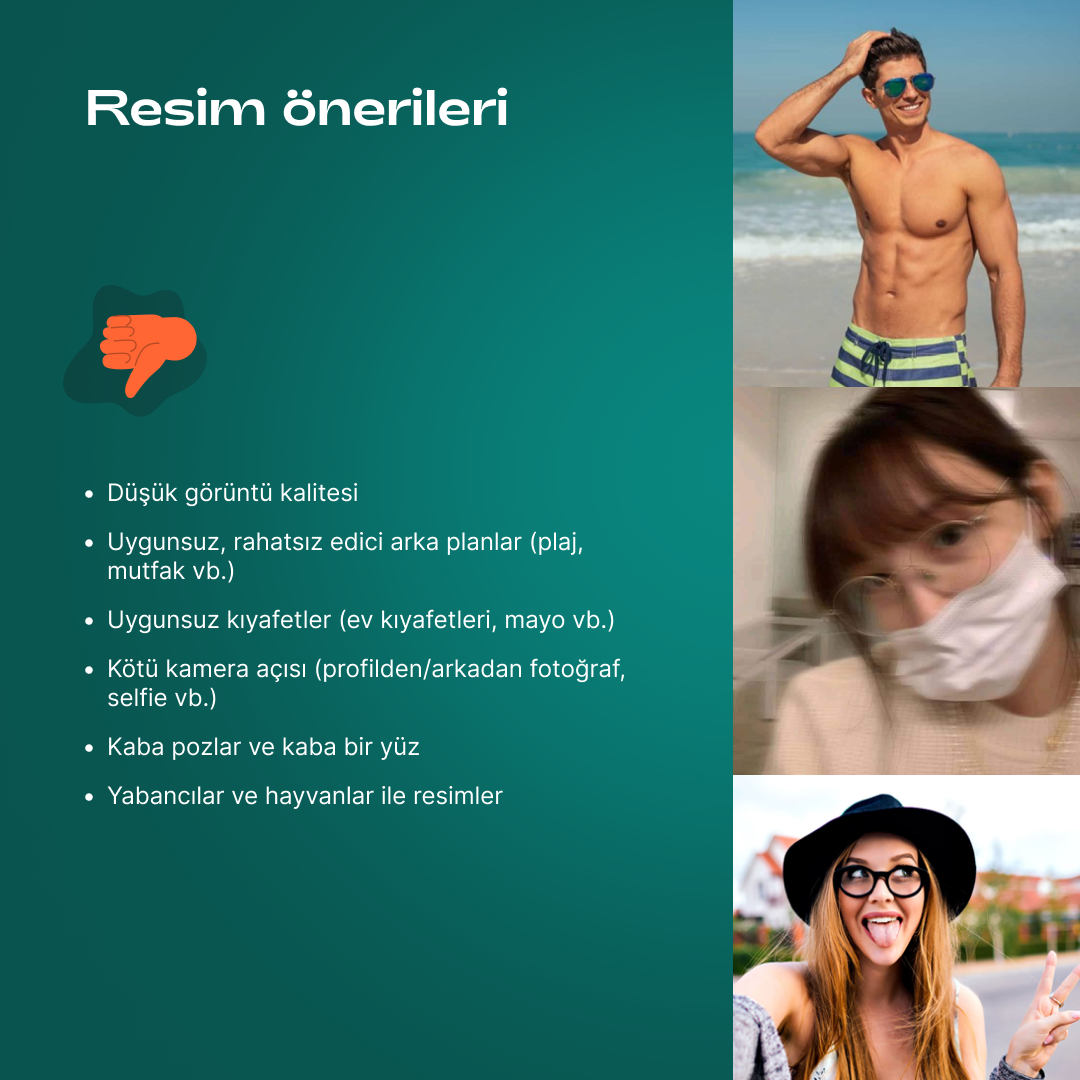 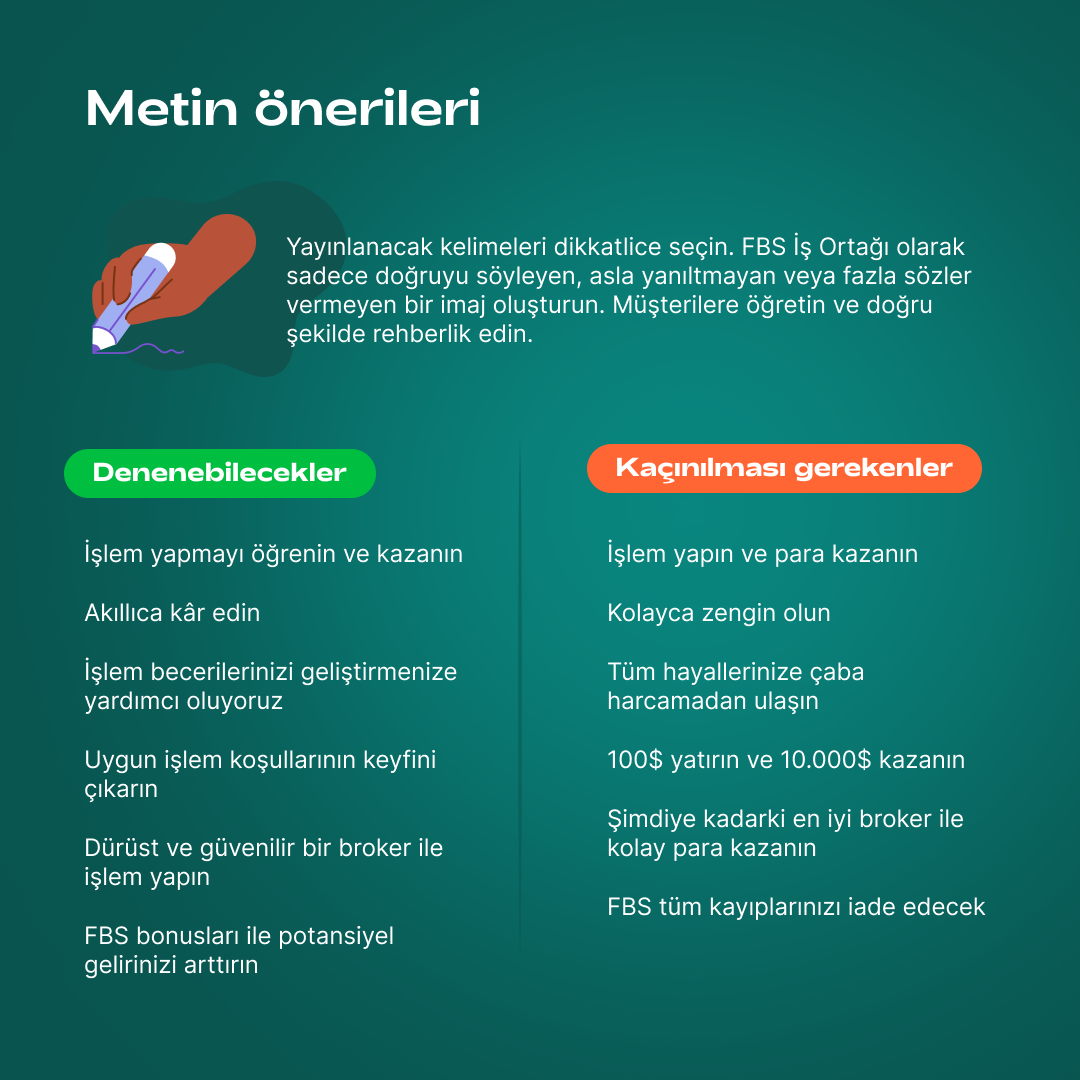 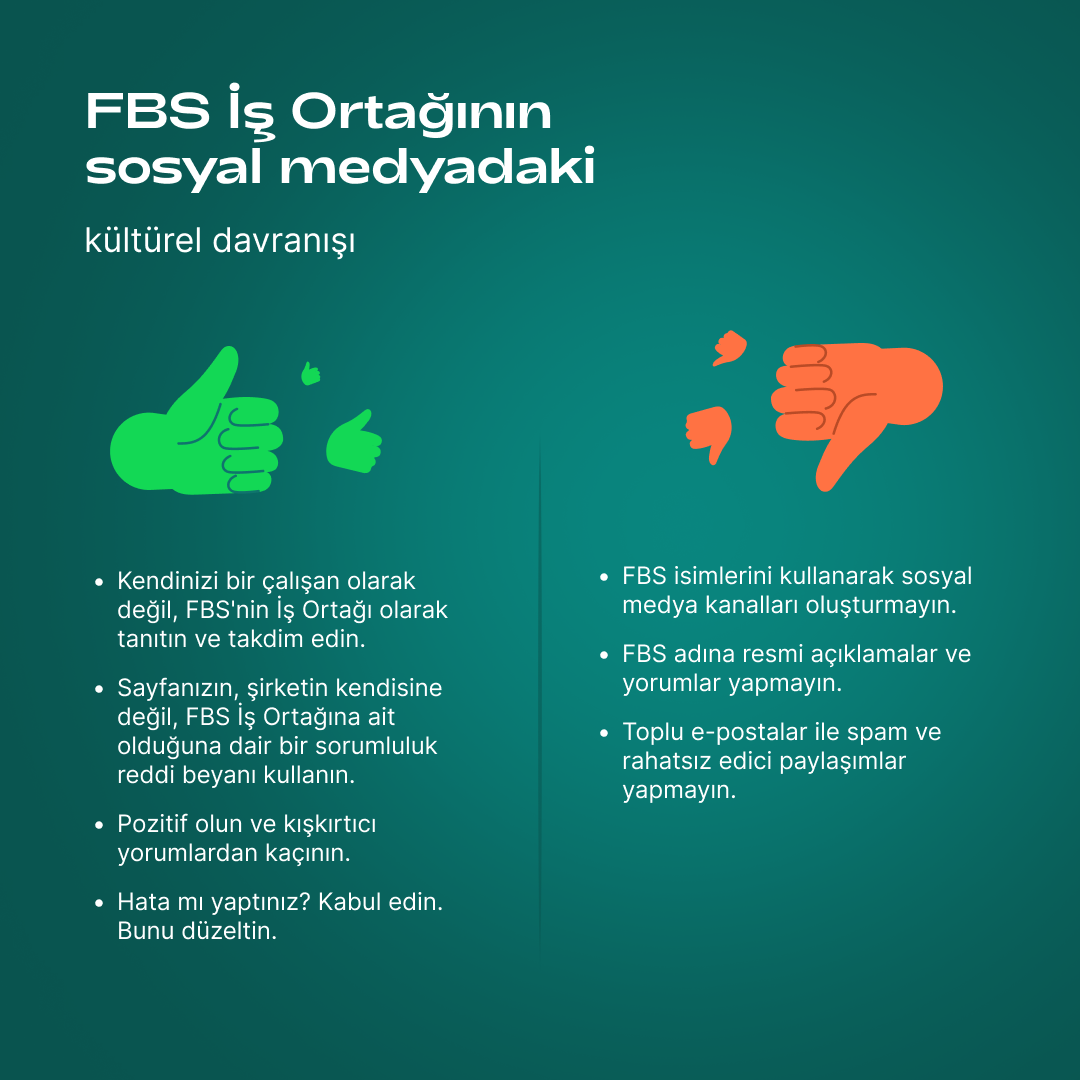 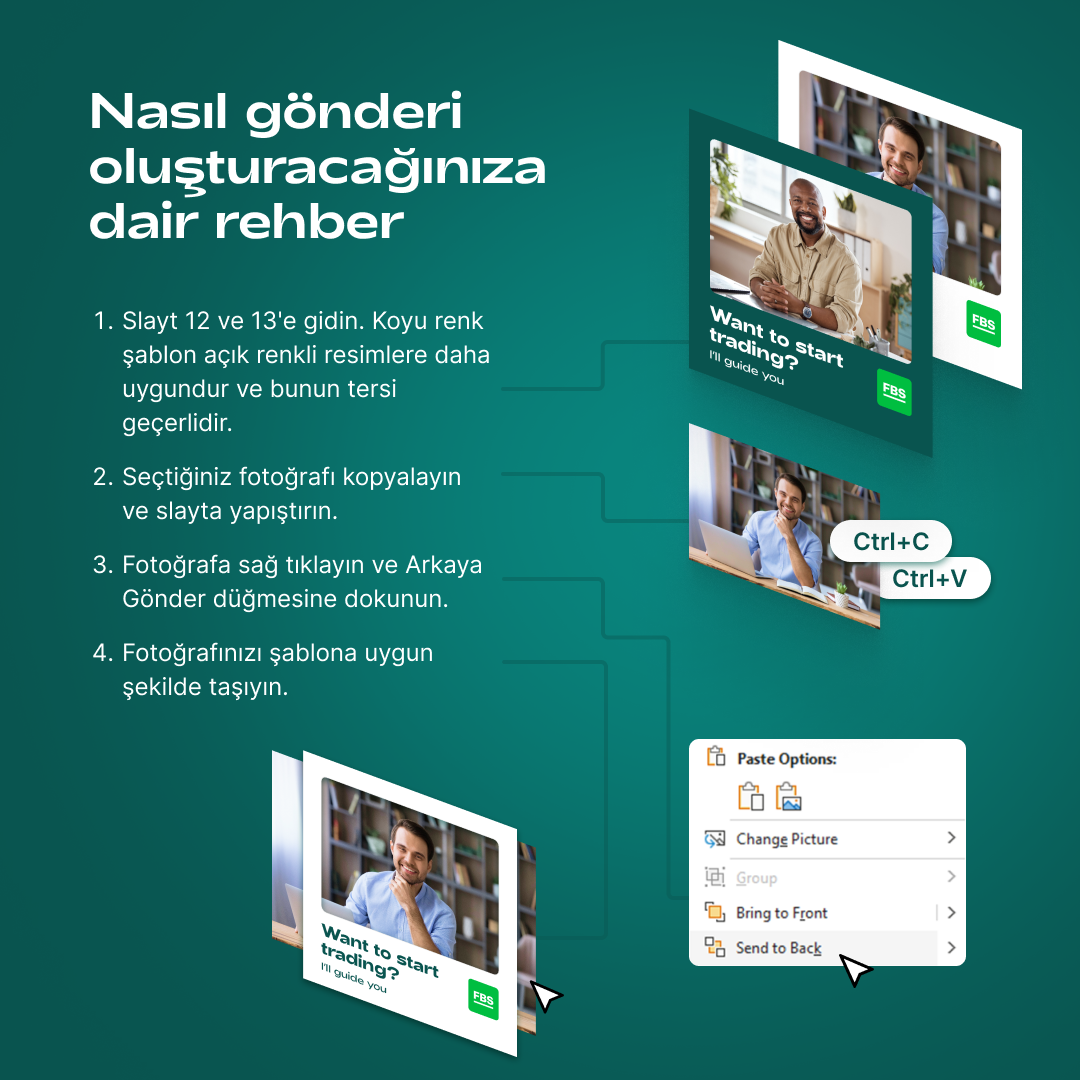 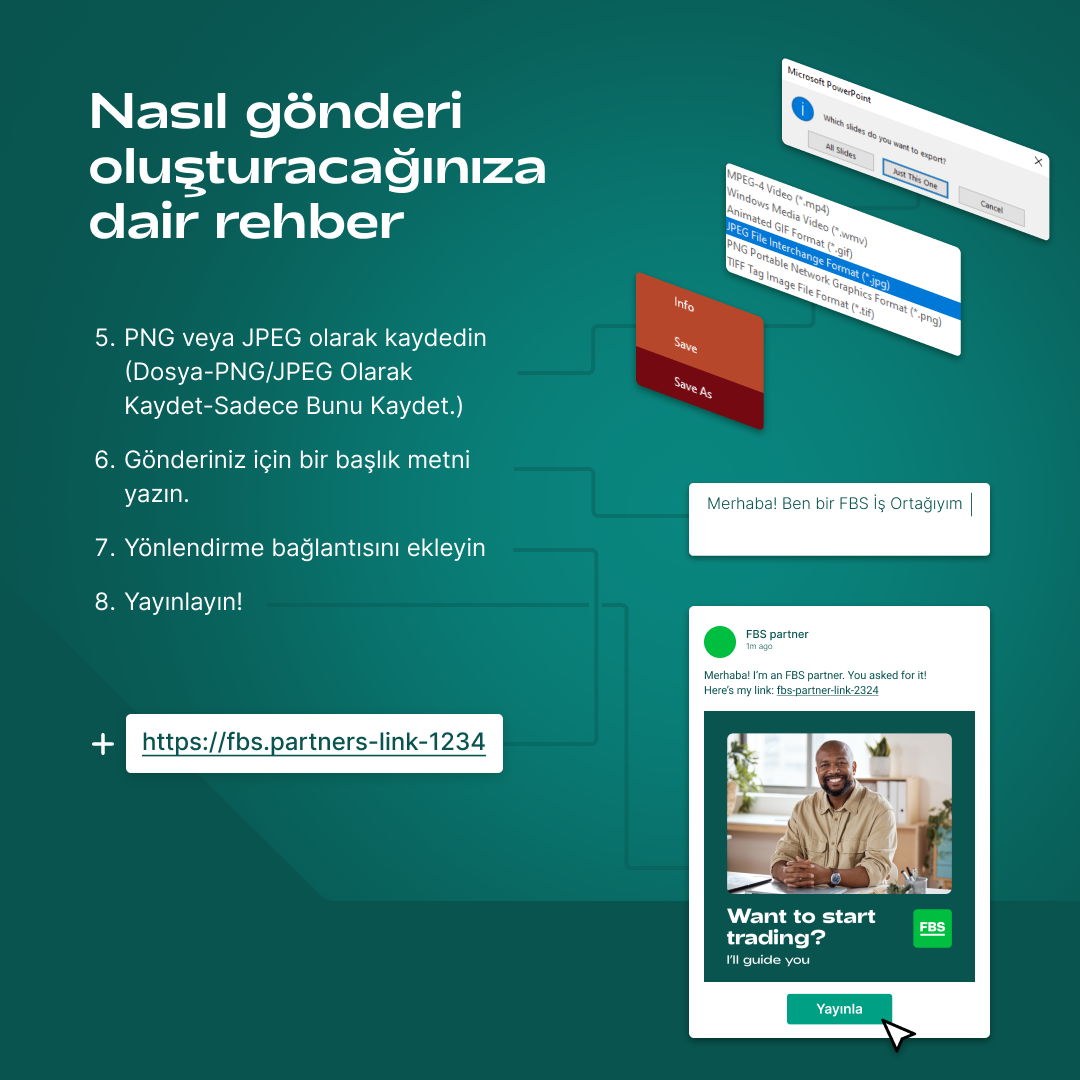 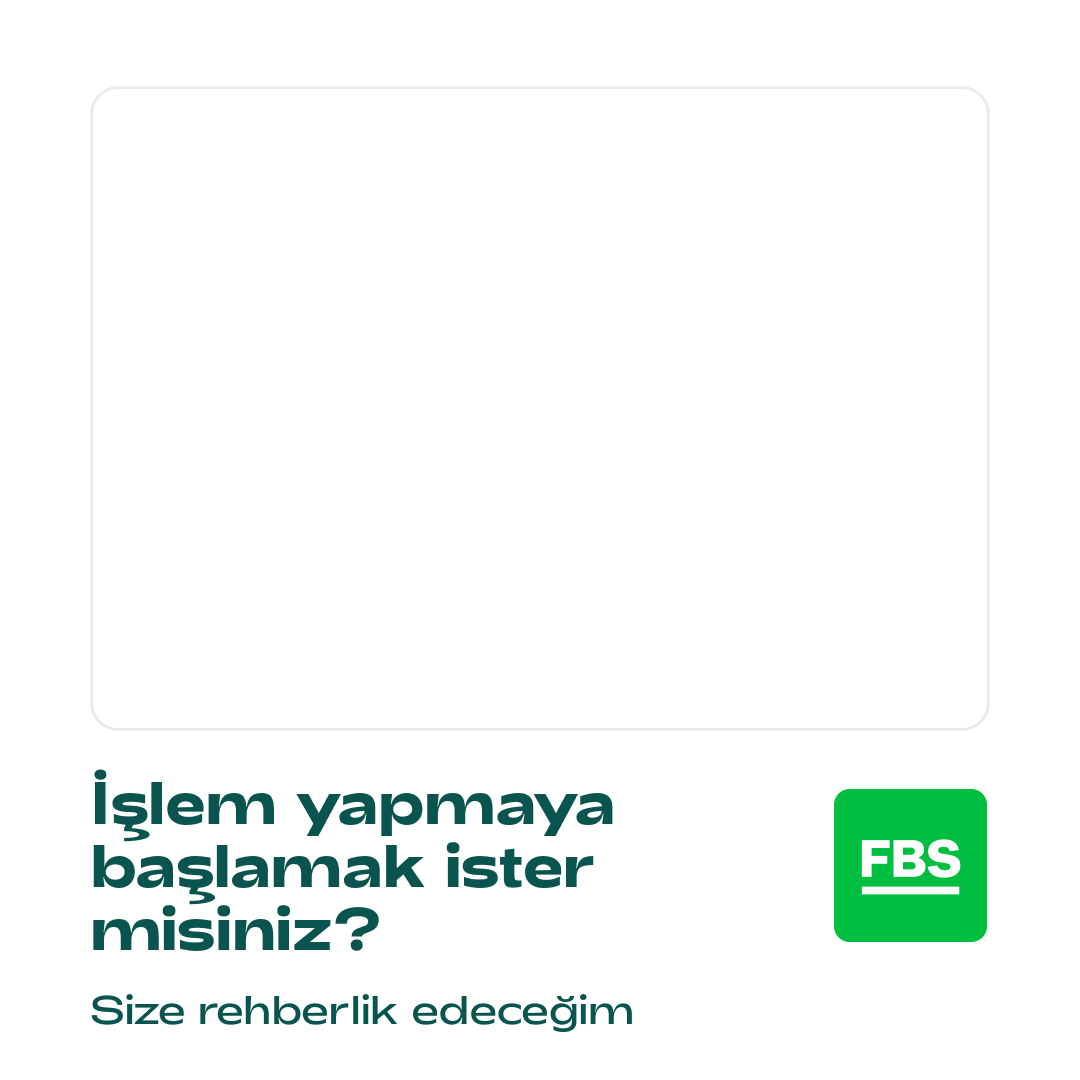 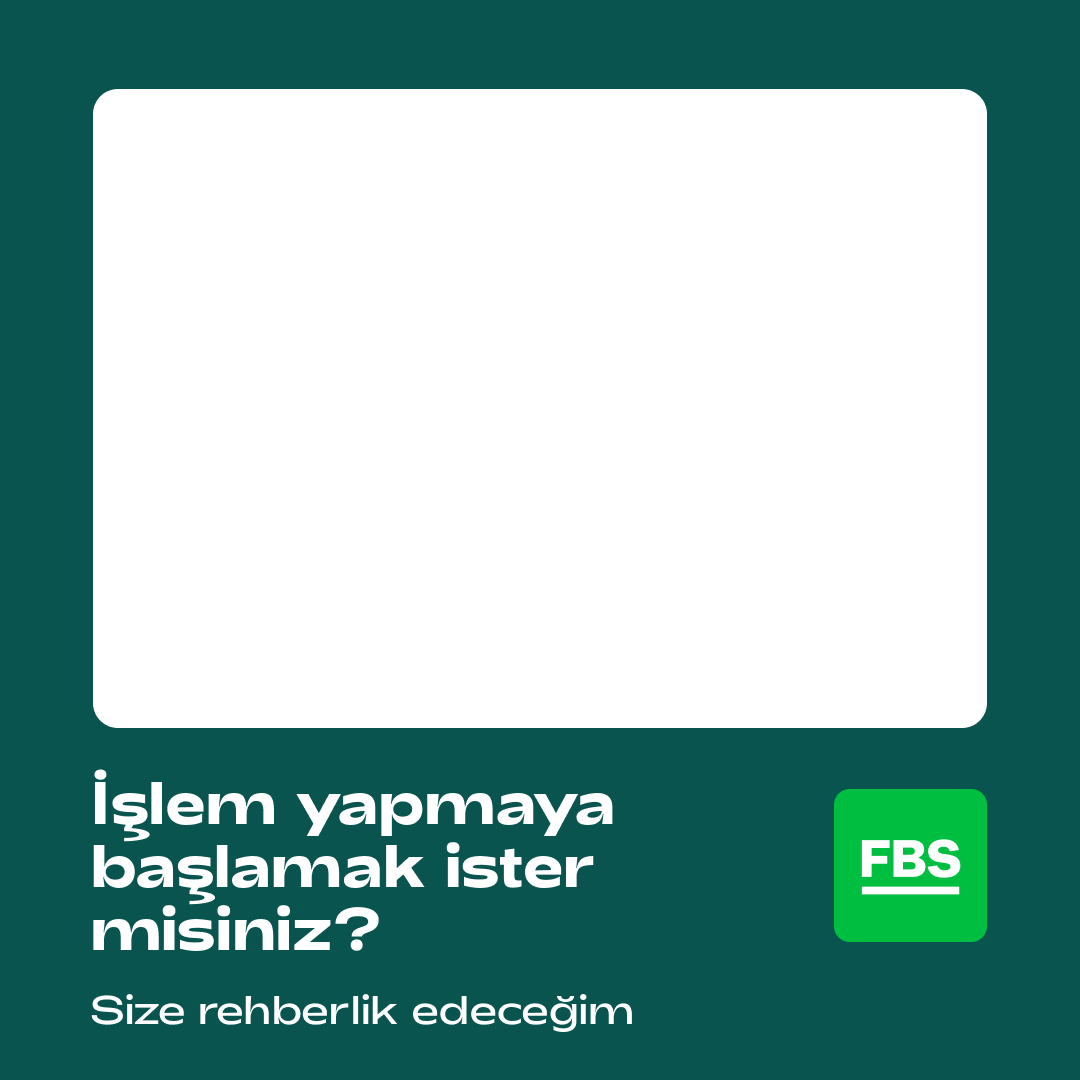 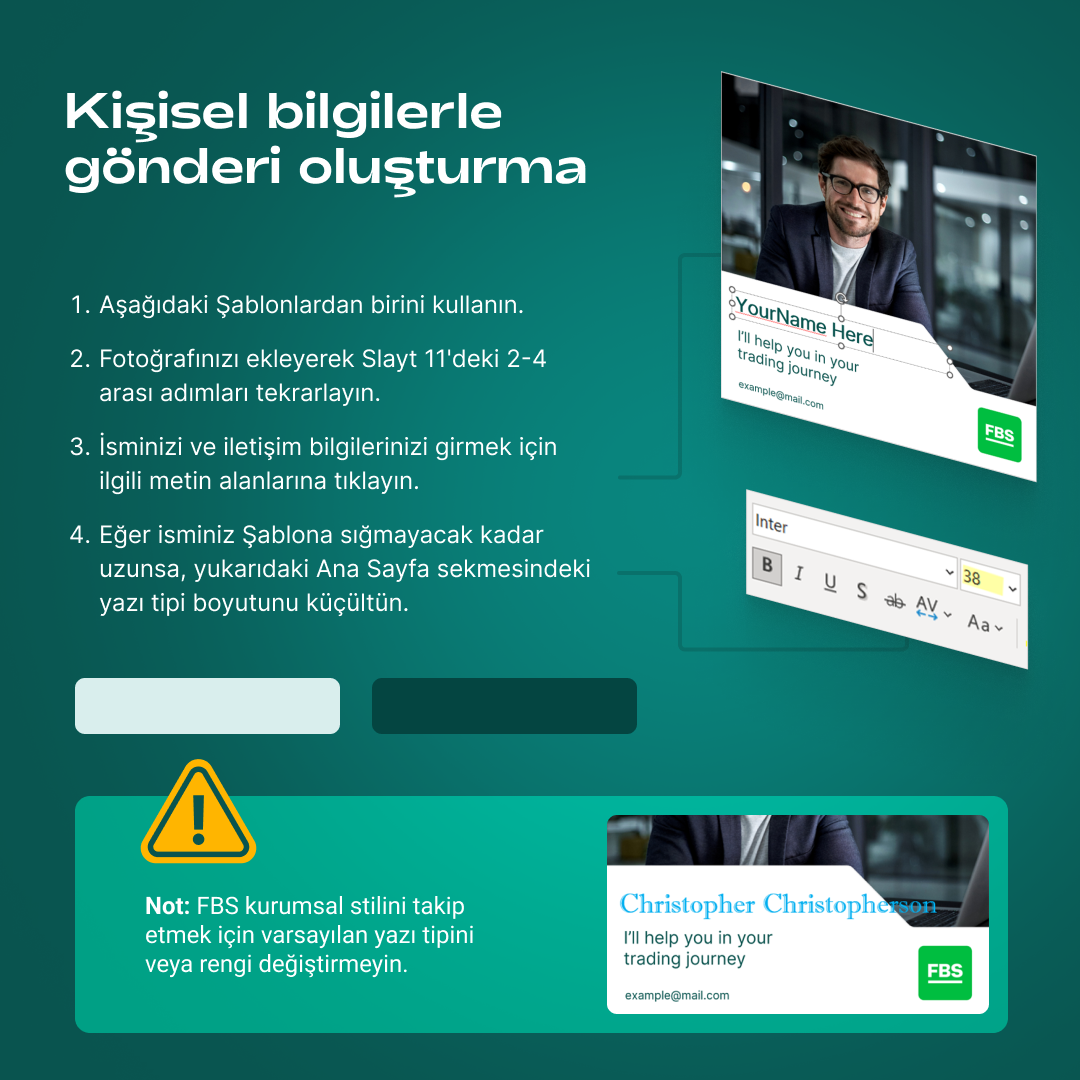 Koyu Şablonlar
Açık Şablonlar
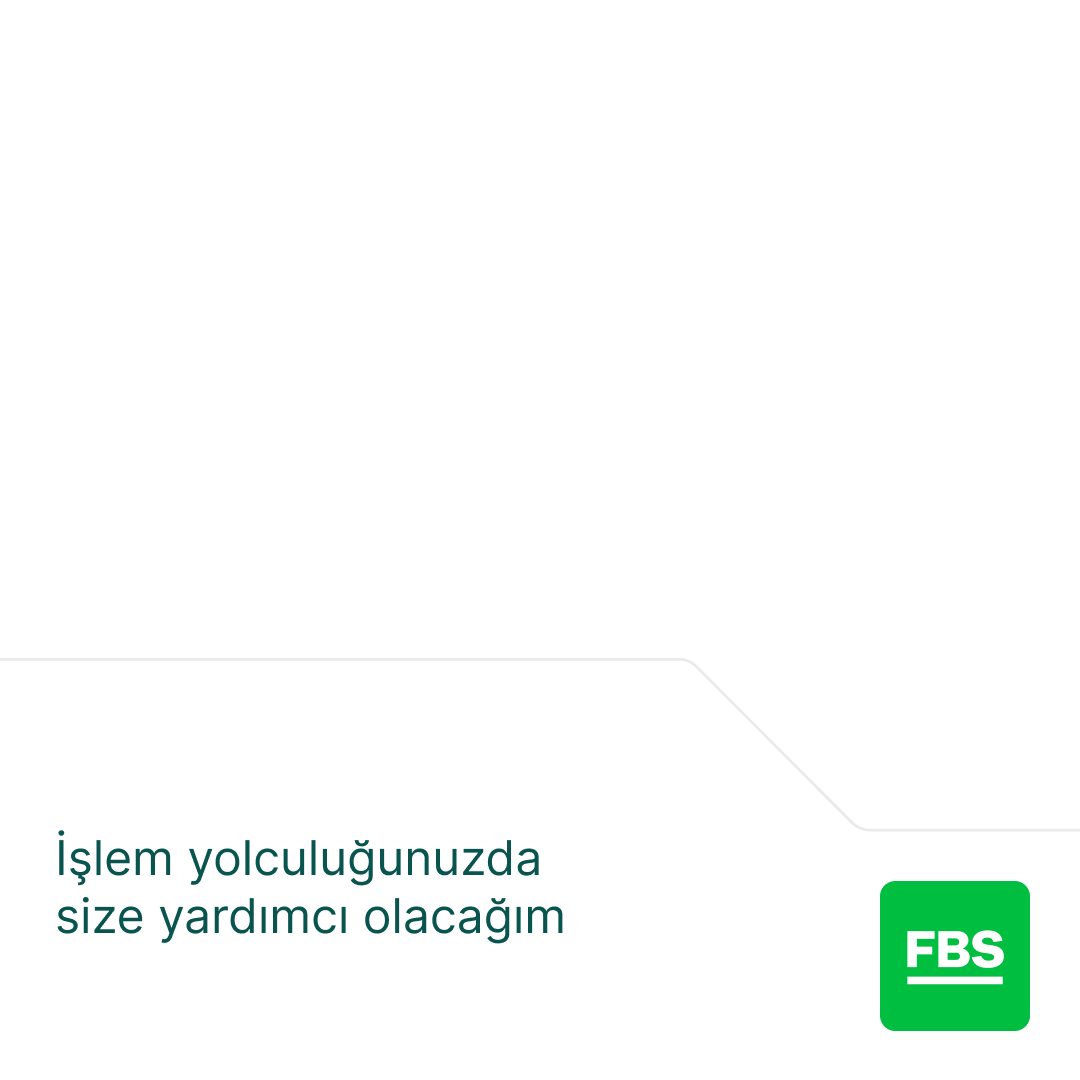 İsminizi Buraya Yazın
örnek@mail.com
örnek@mail.com
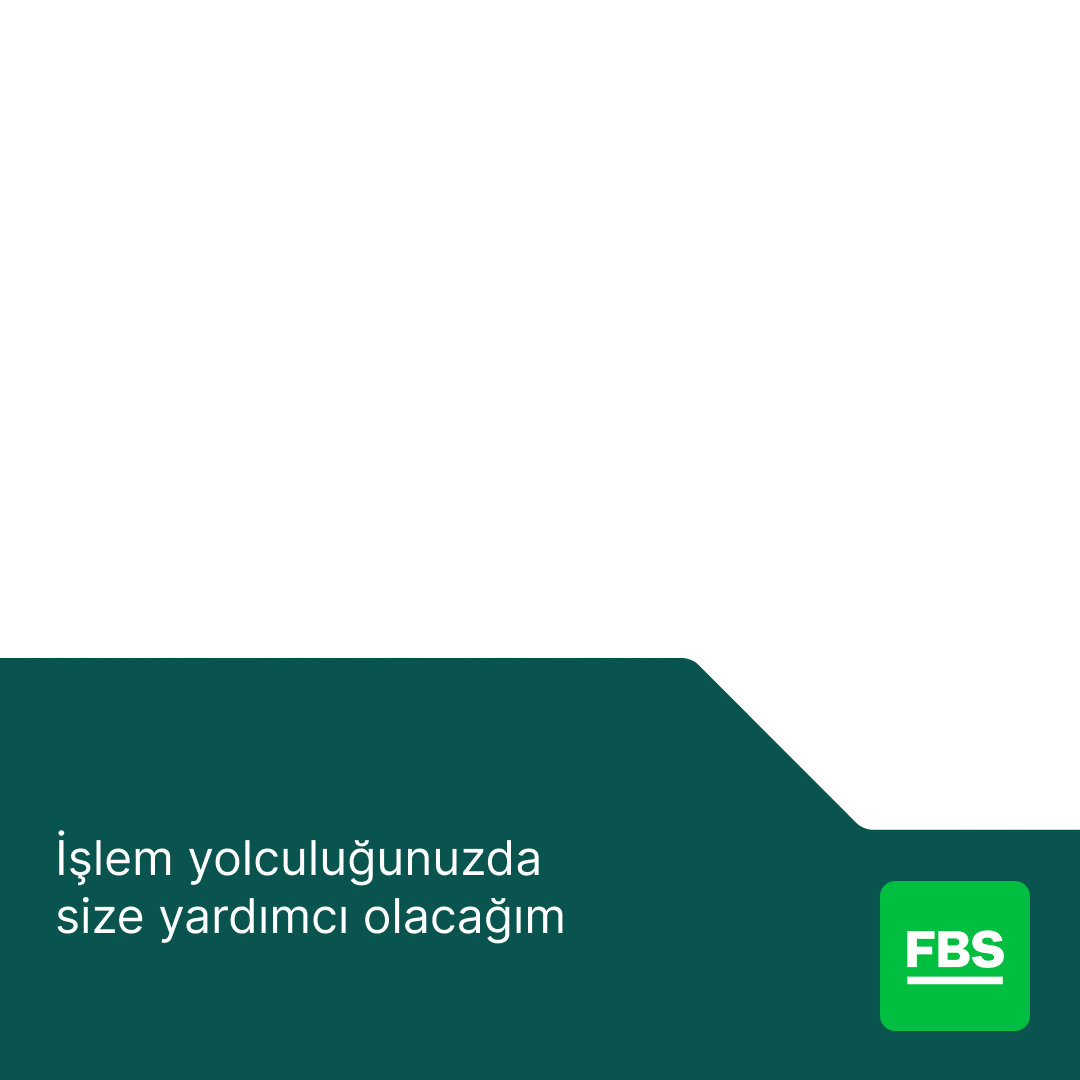 İsminizi Buraya Yazın
örnek@mail.com
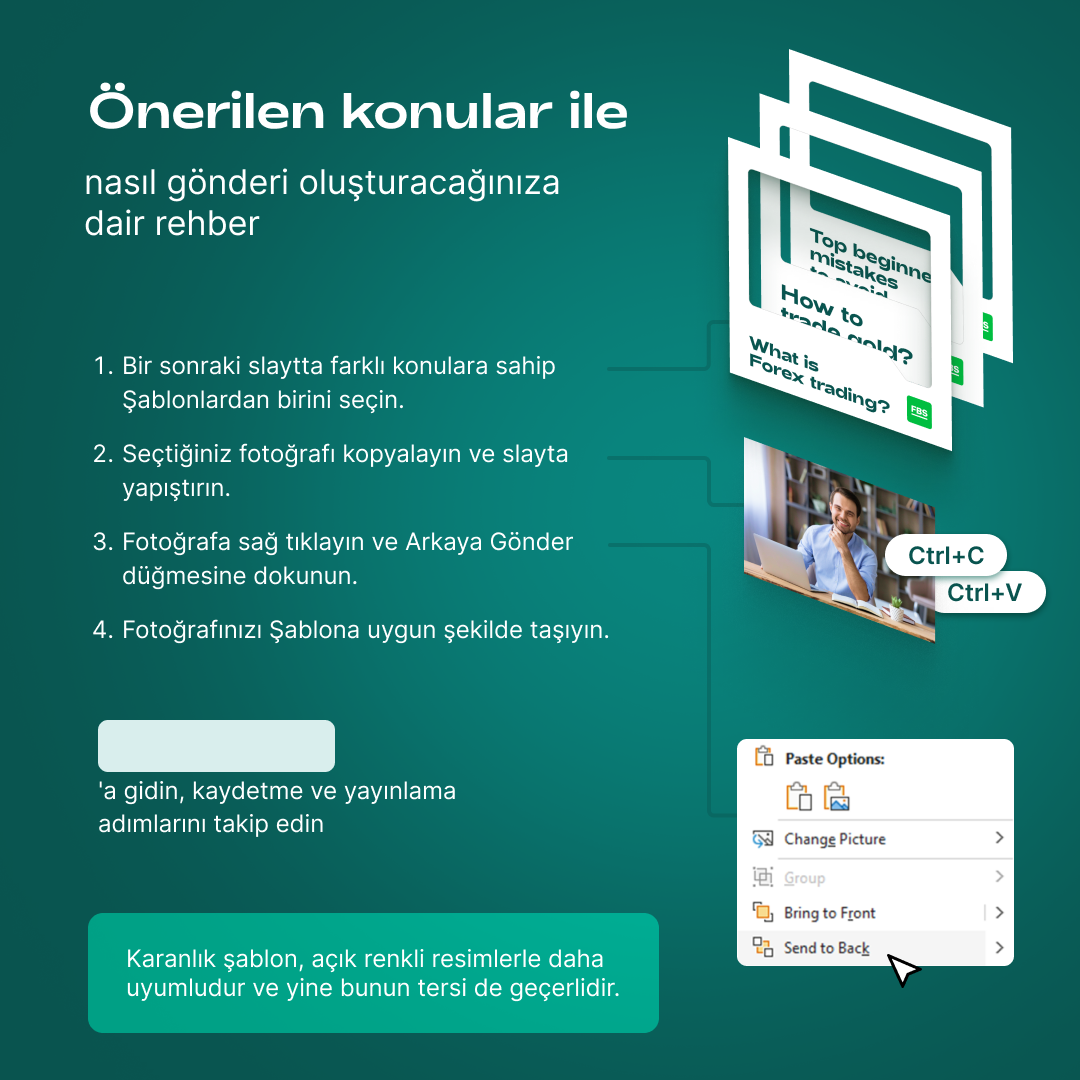 Slayt 13
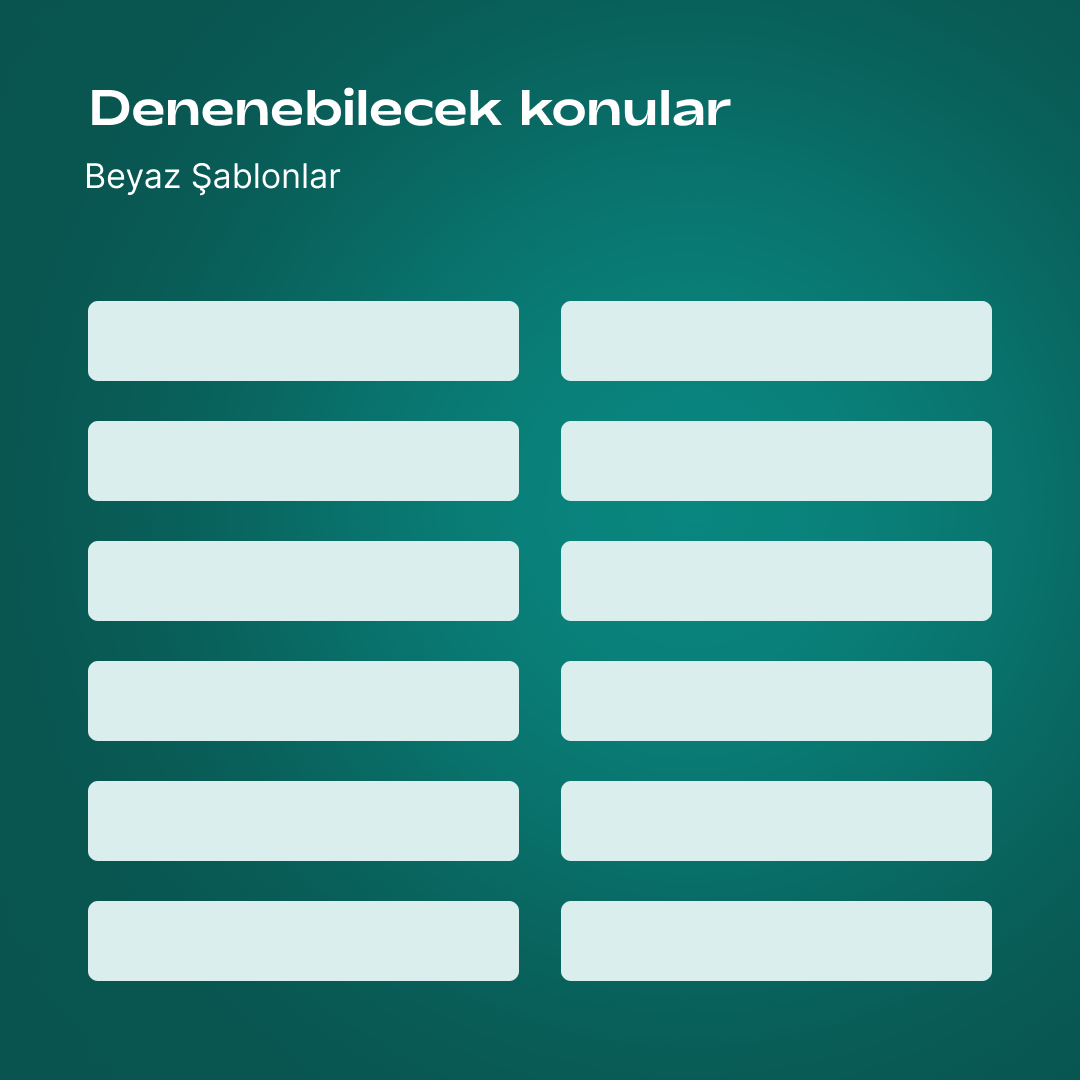 Yeni başlayanların en çok yaptığı hatalar
Favori enstrümanlar
İşlemcinin rutini
Yeni başlayanlar için ipuçları
Forex işlemleri
Haberler ile işlem
İşlem göstergelerinin kullanımı
Bir varlığı al veya sat
İşlem yapmak için en iyi zamanın seçimi
100$ ile işlem fikirleri
Altın işlemleri
USD fiyat değişiklikleri
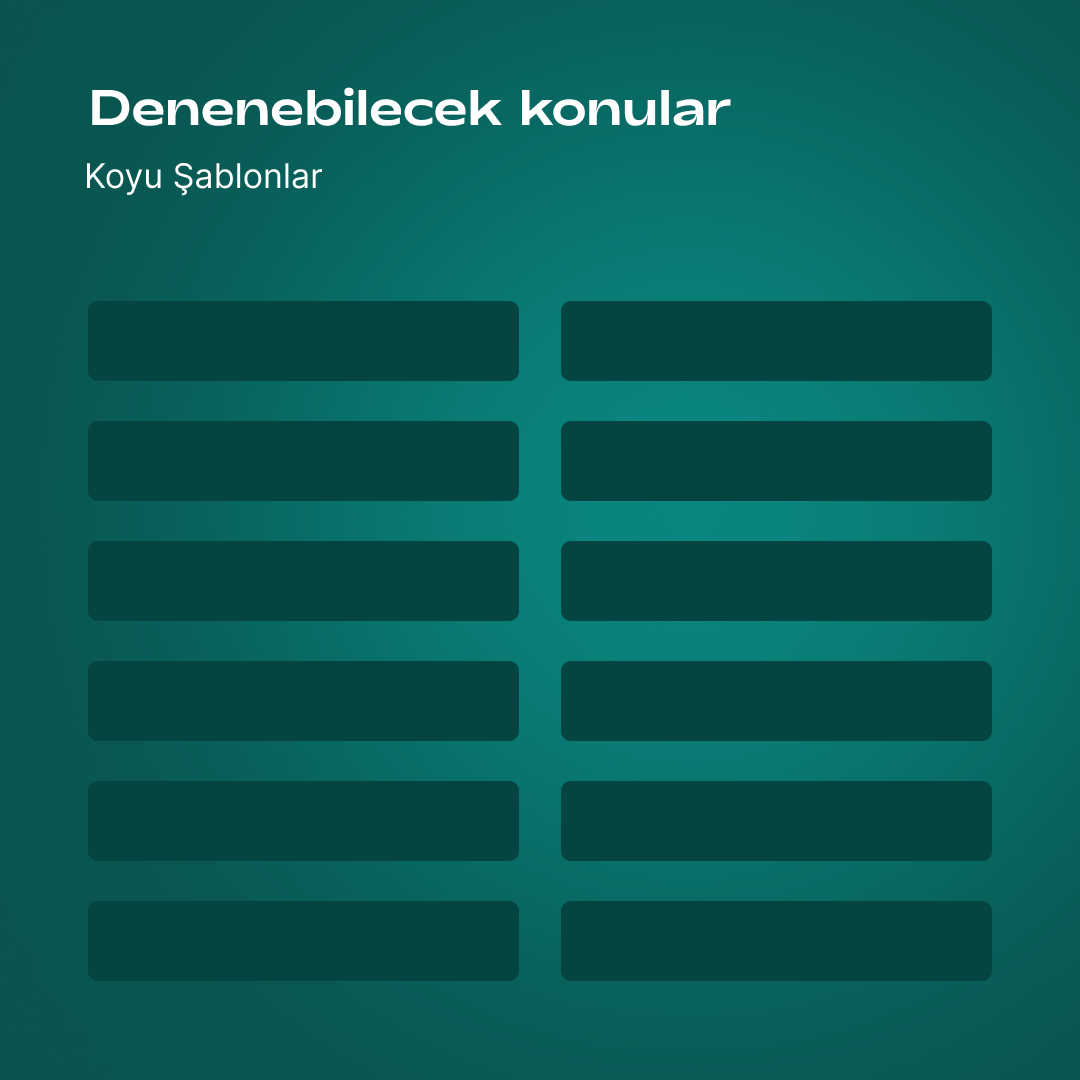 Yeni başlayanların en çok yaptığı hatalar
Favori enstrümanlar
İşlemcinin rutini
Yeni başlayanlar için ipuçları
Forex işlemleri
Haberler ile işlem
İşlem göstergelerinin kullanımı
Bir varlığı al veya sat
İşlem yapmak için en iyi zamanın seçimi
100$ ile işlem fikirleri
Altın işlemleri
USD fiyat değişiklikleri
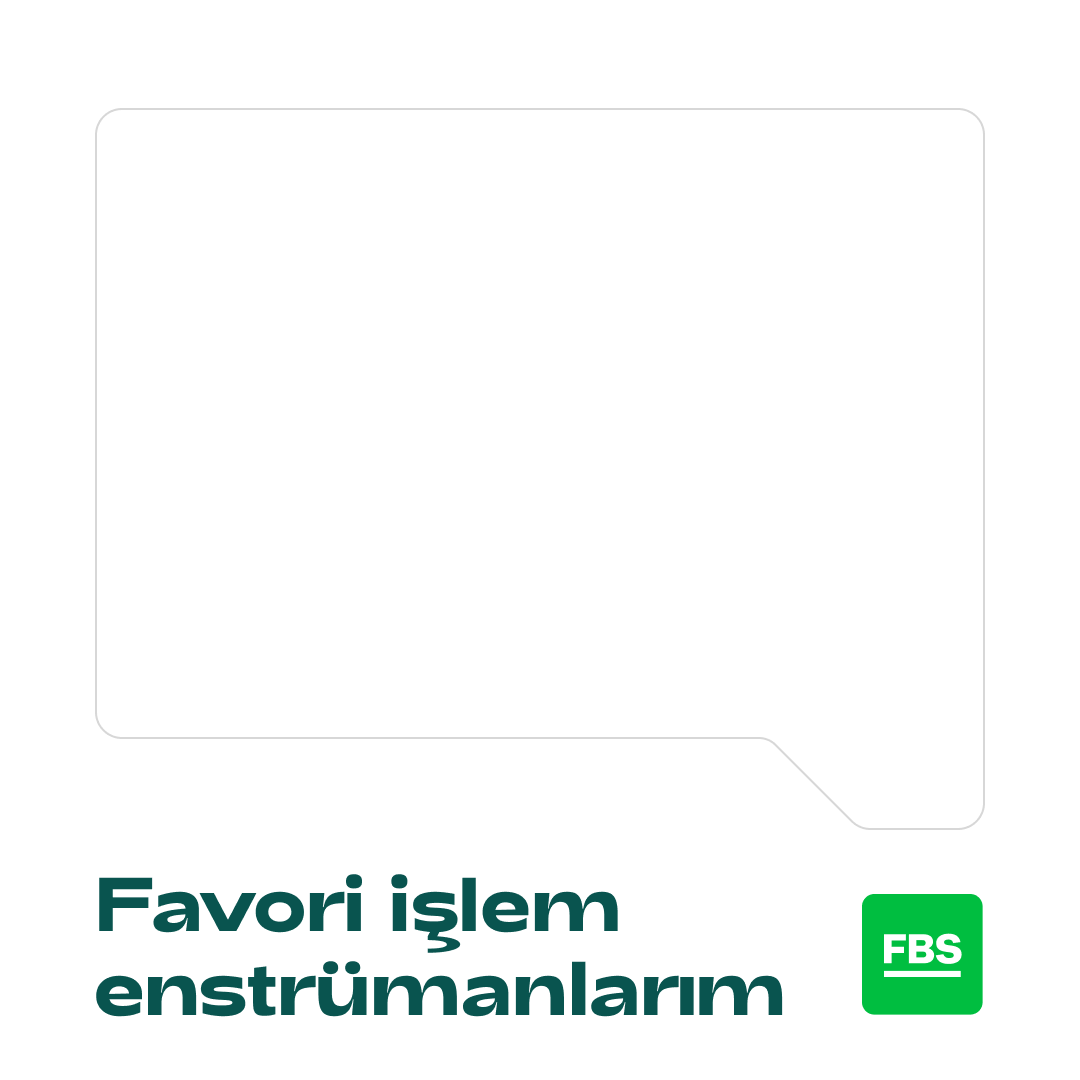 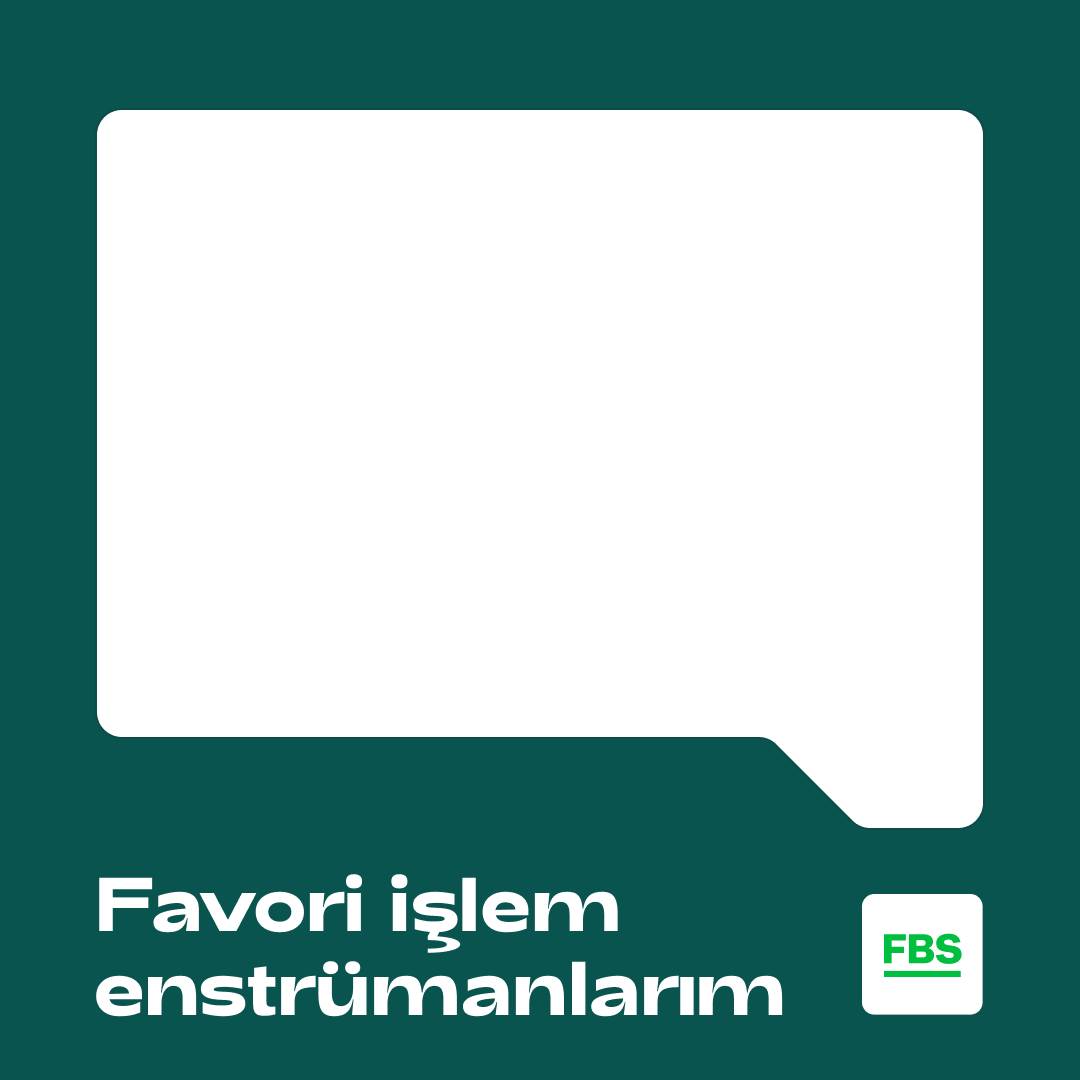 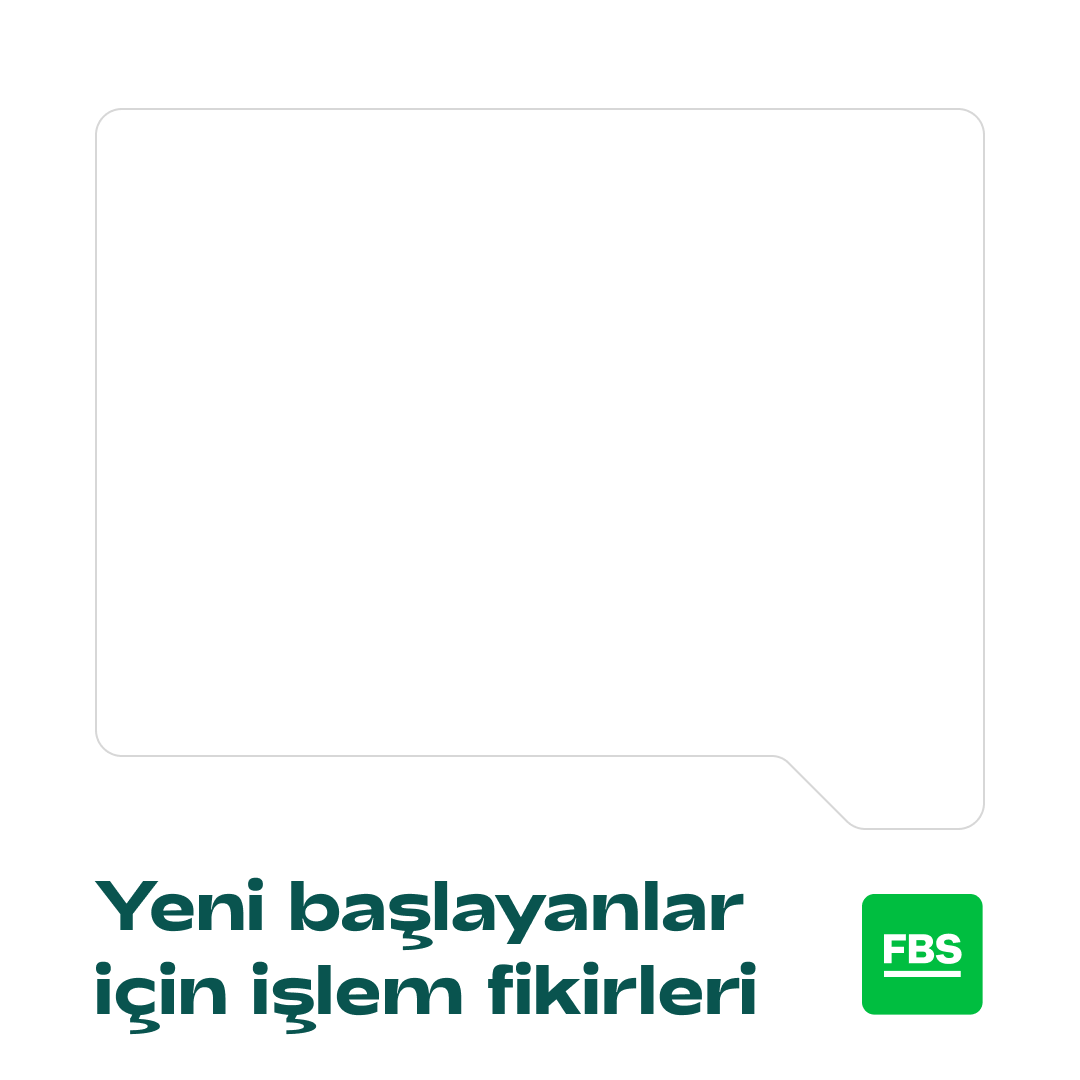 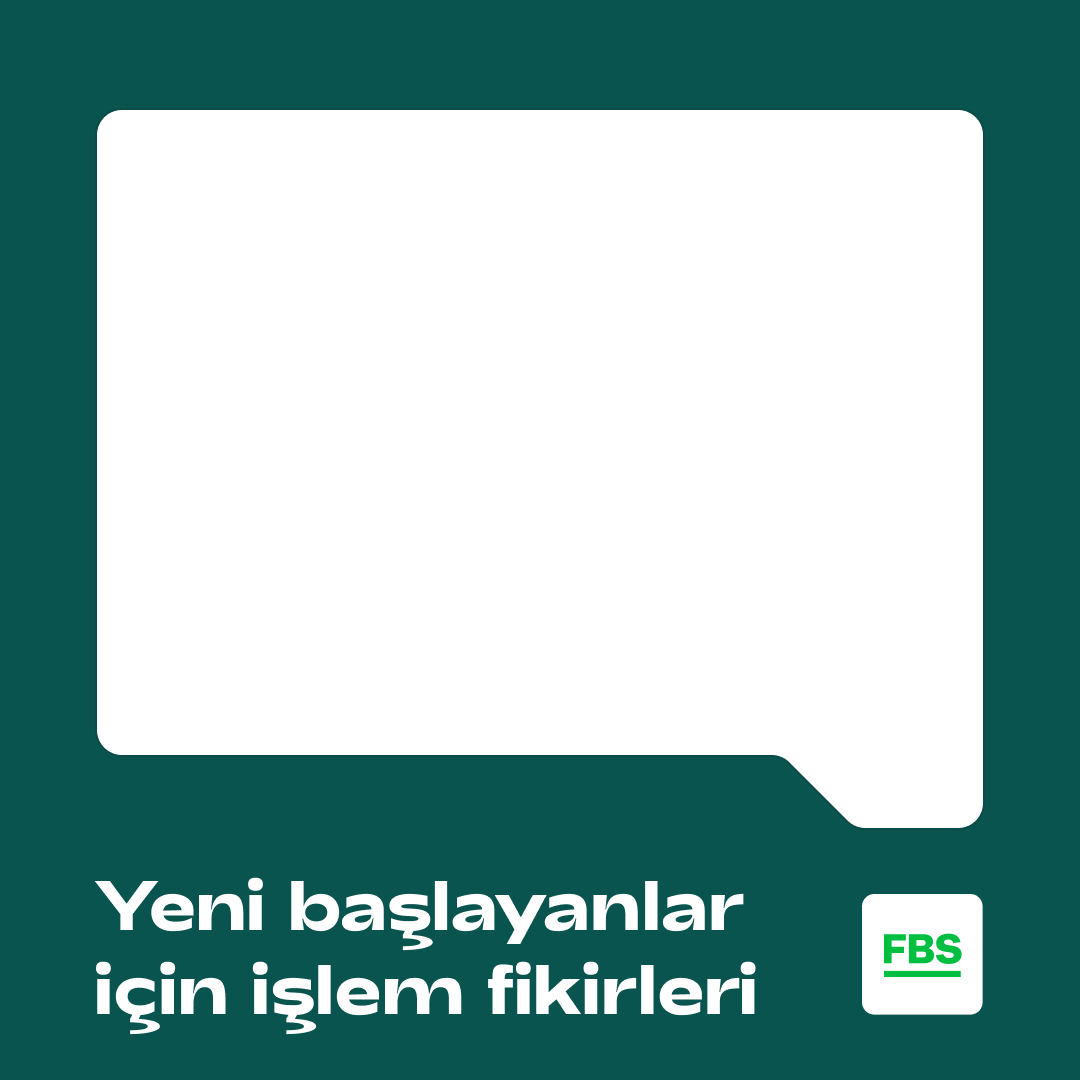 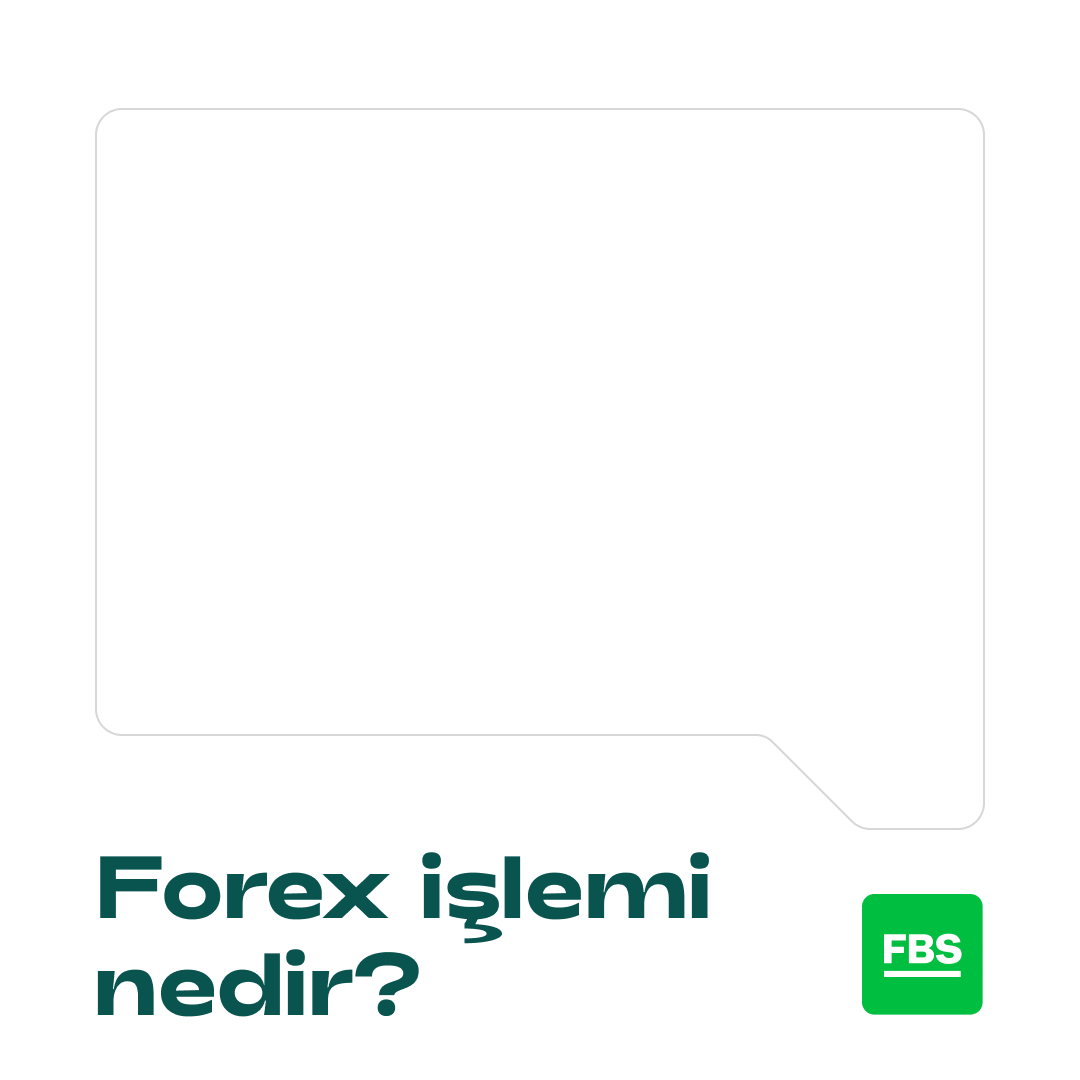 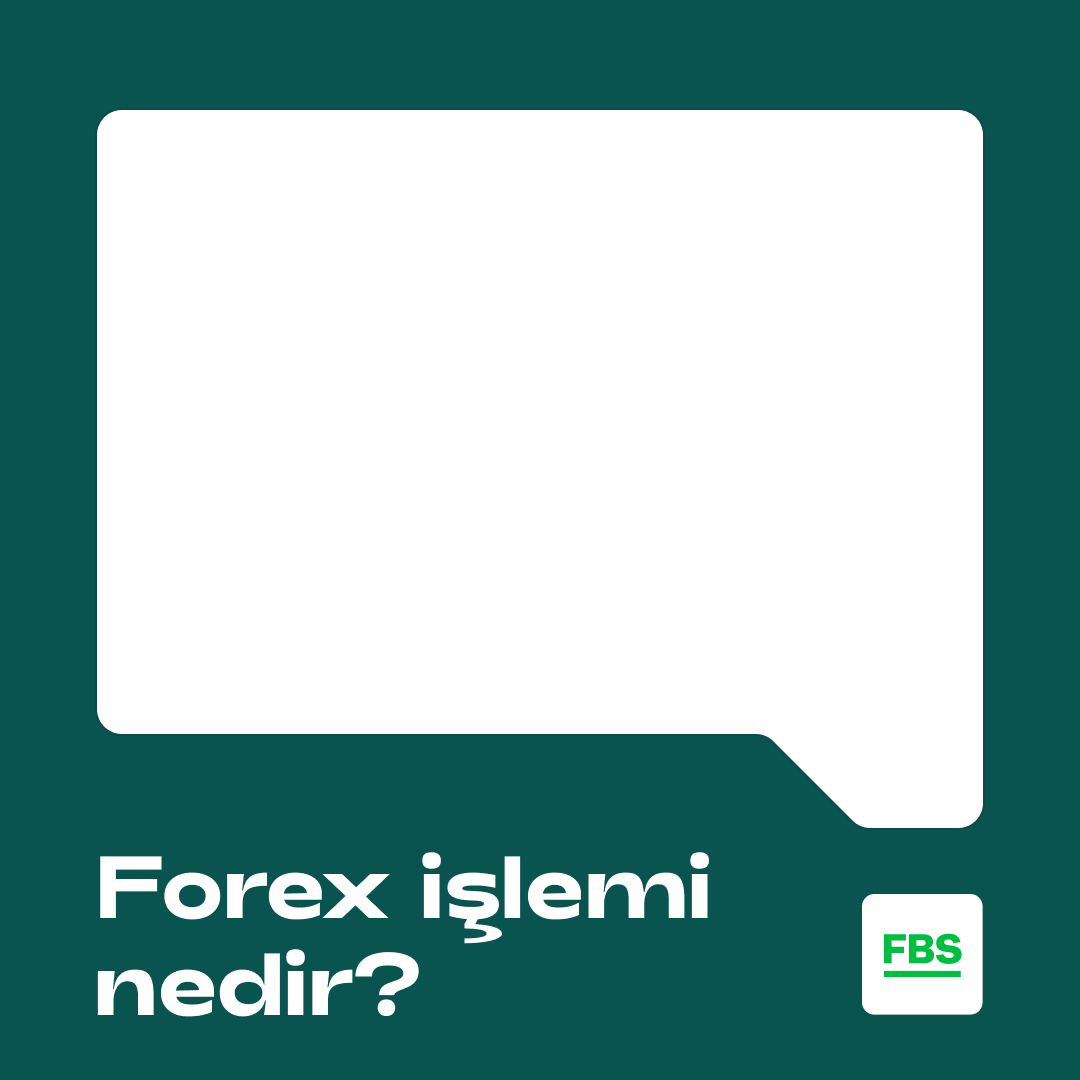 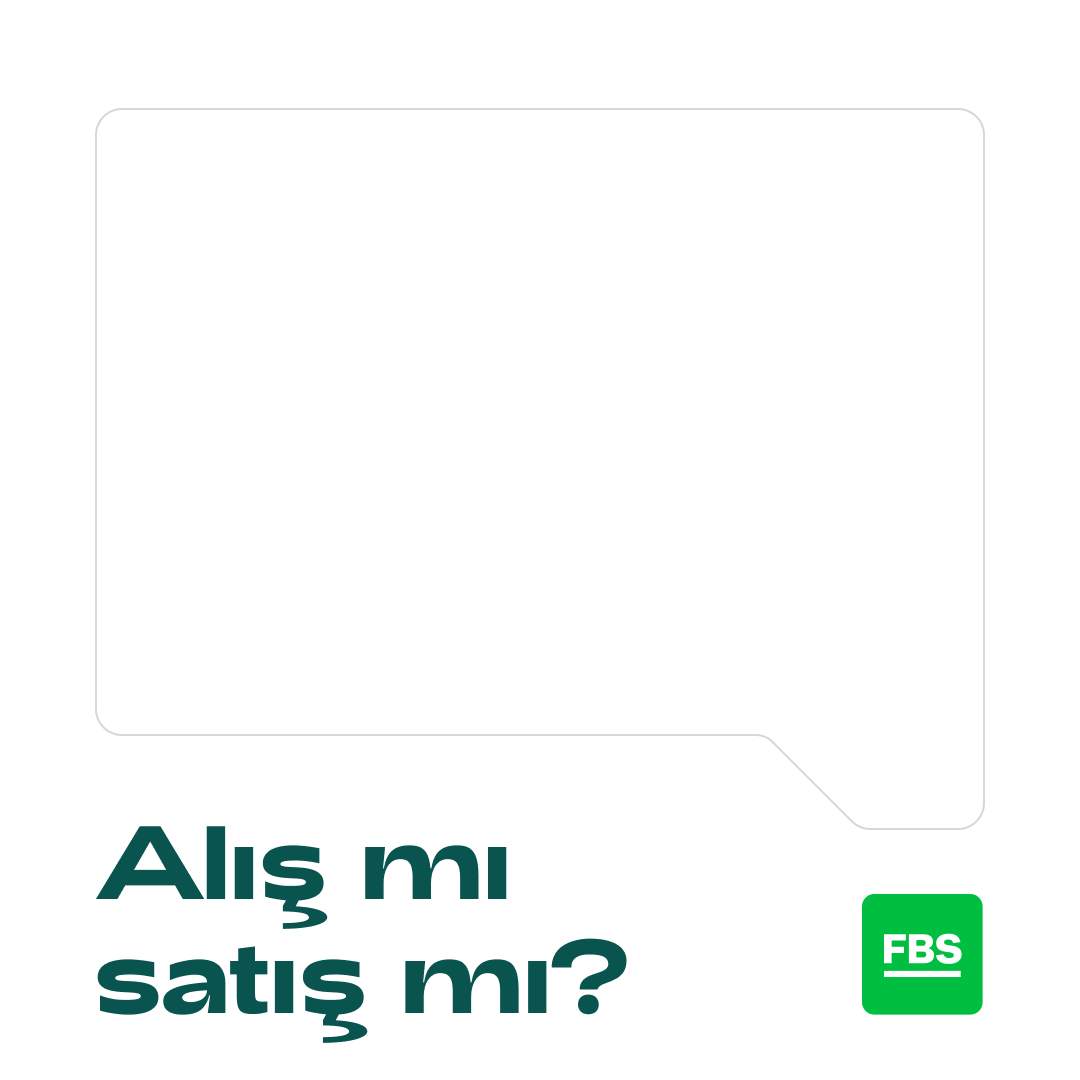 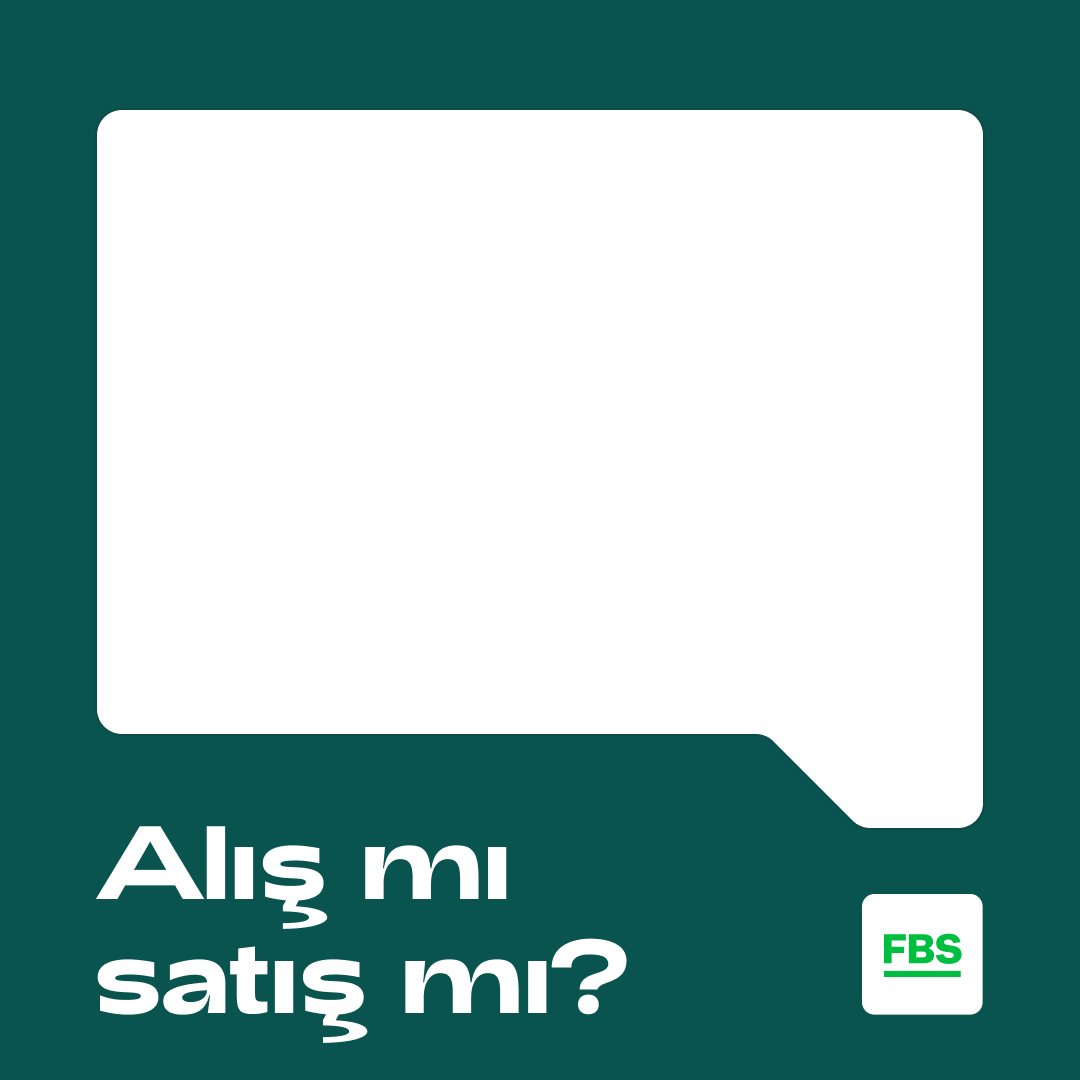 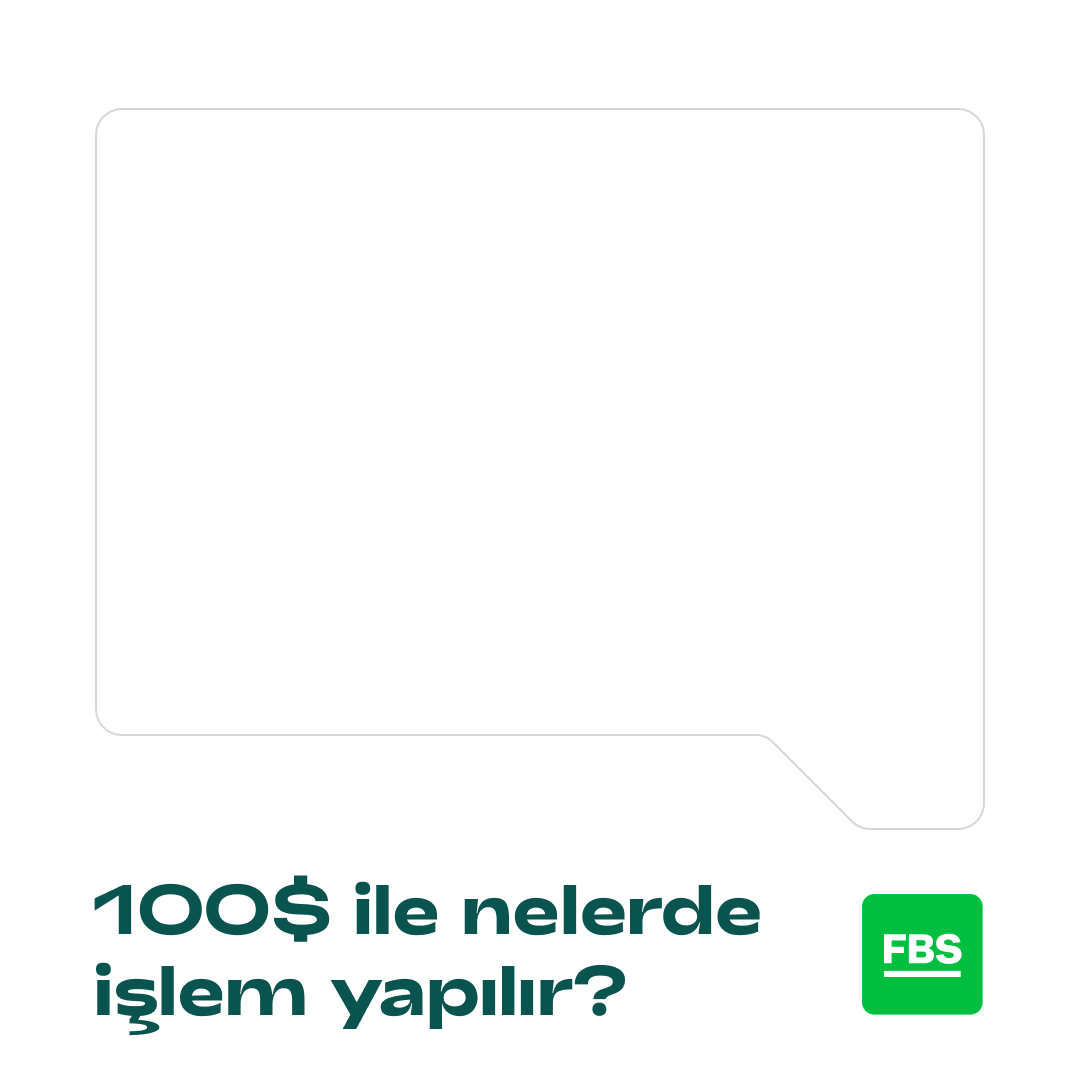 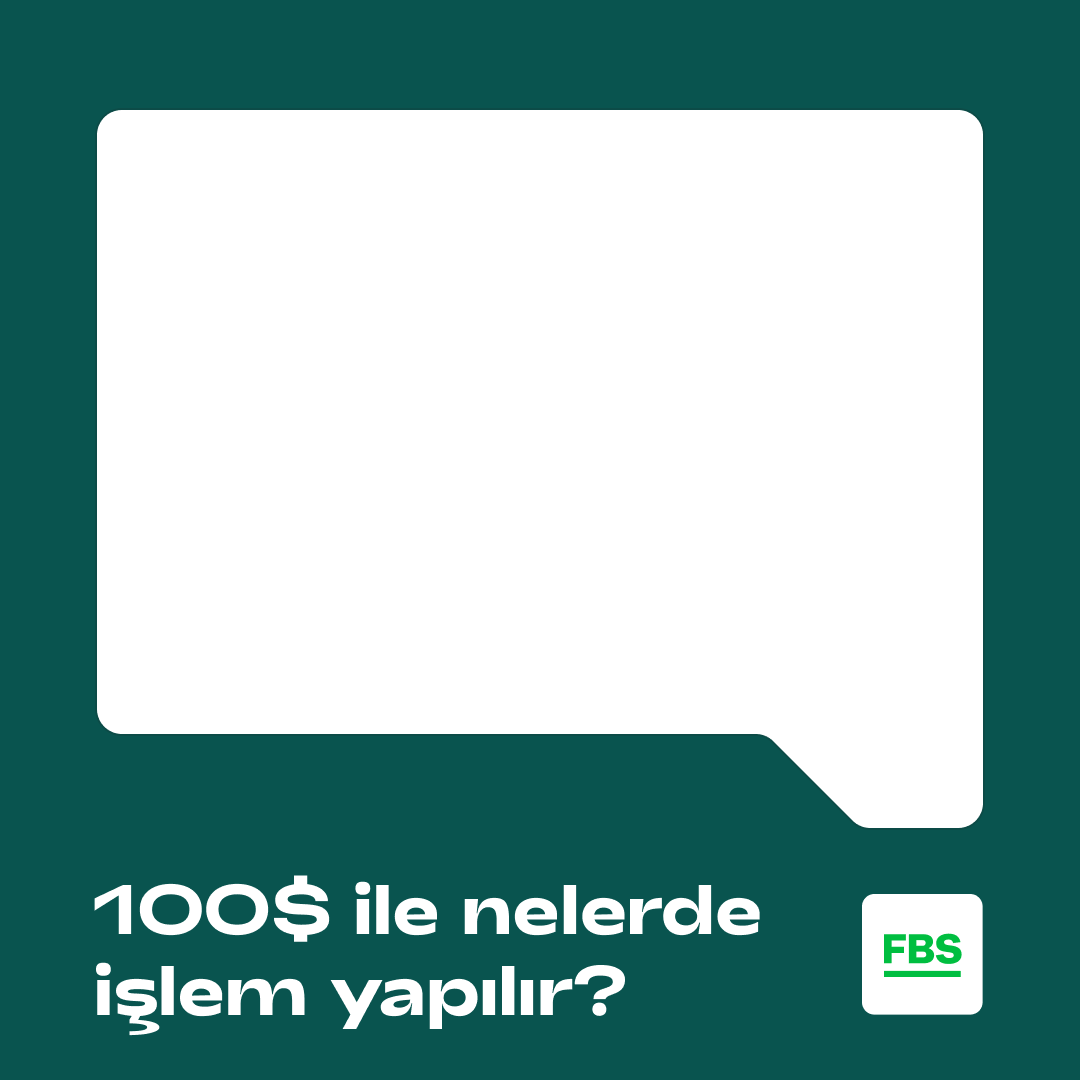 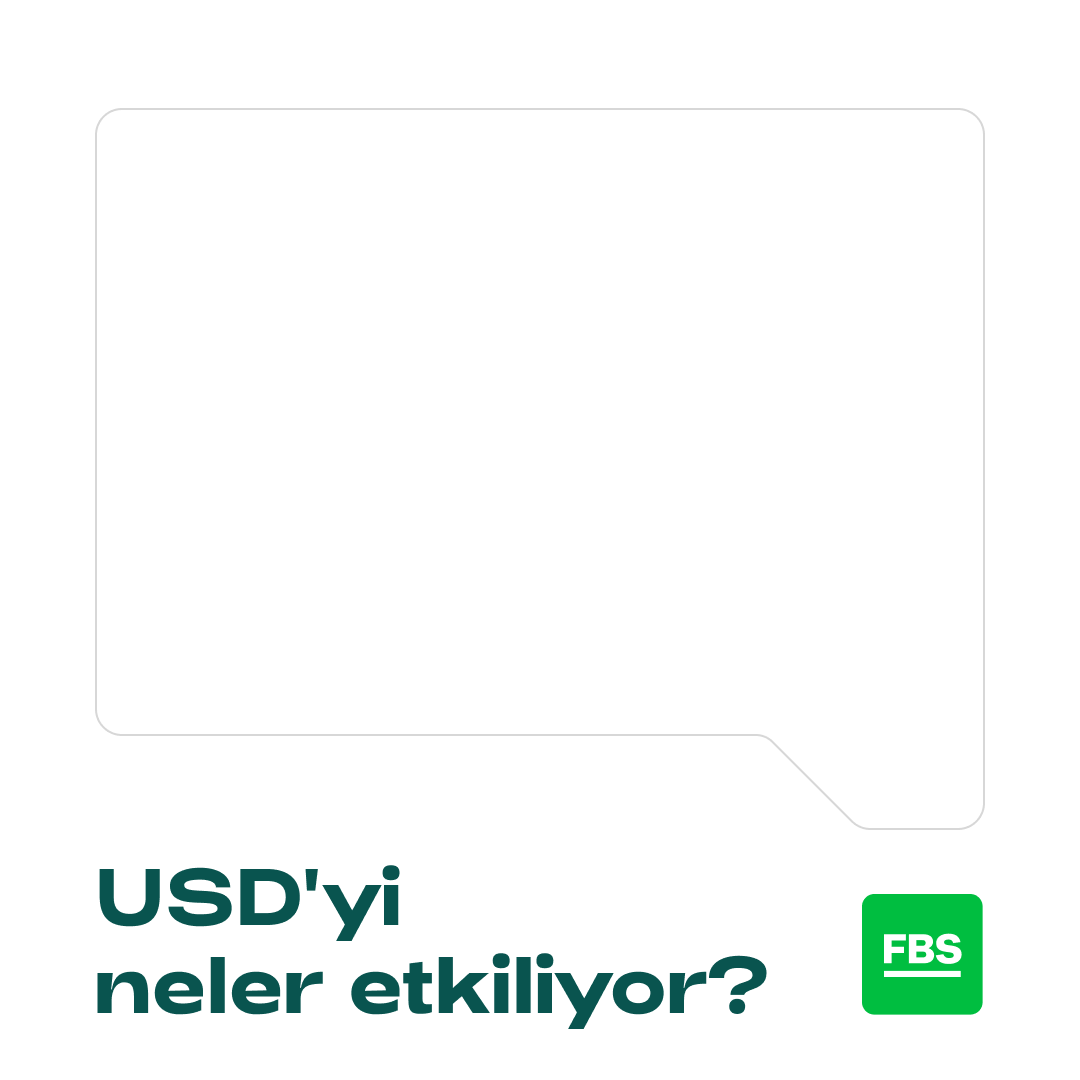 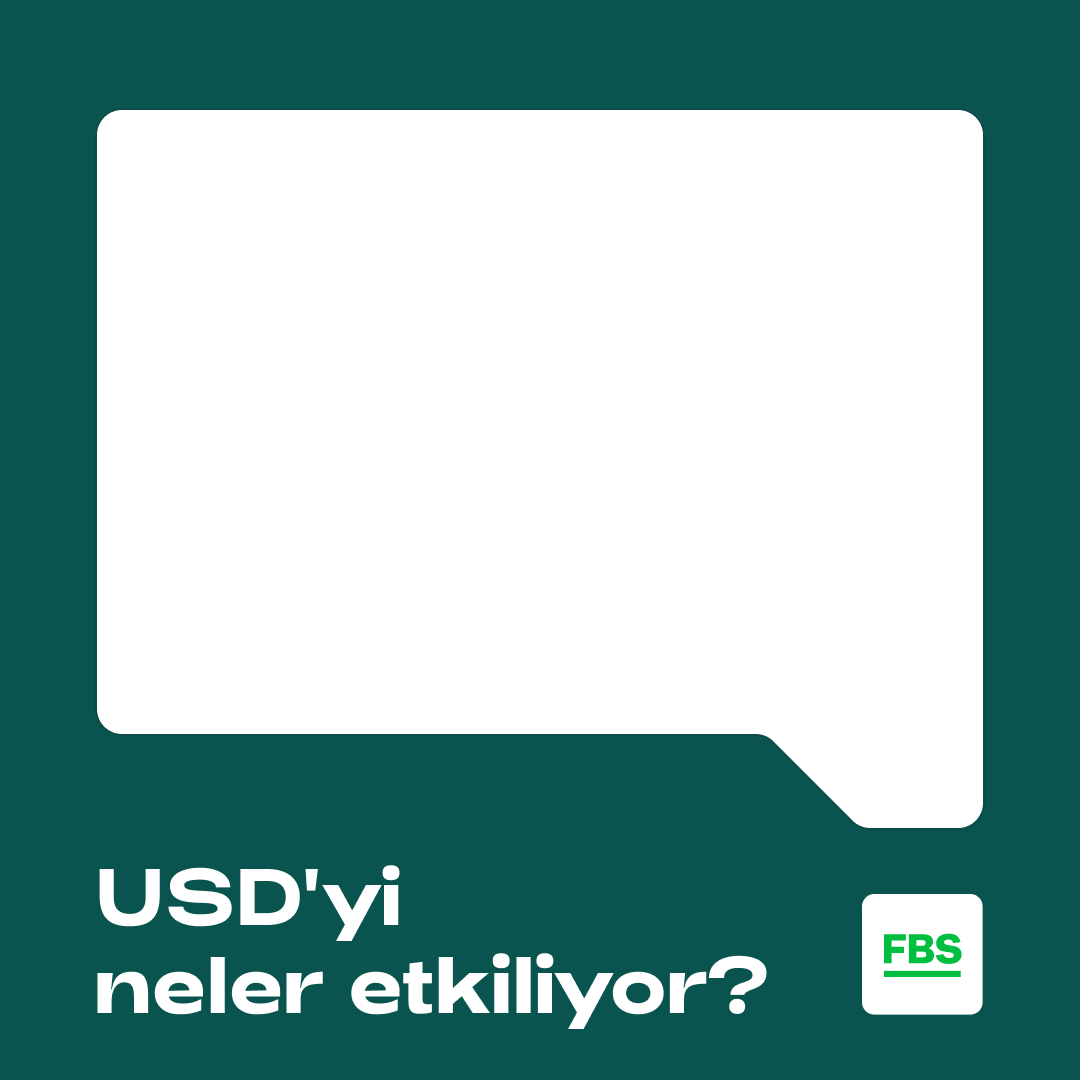 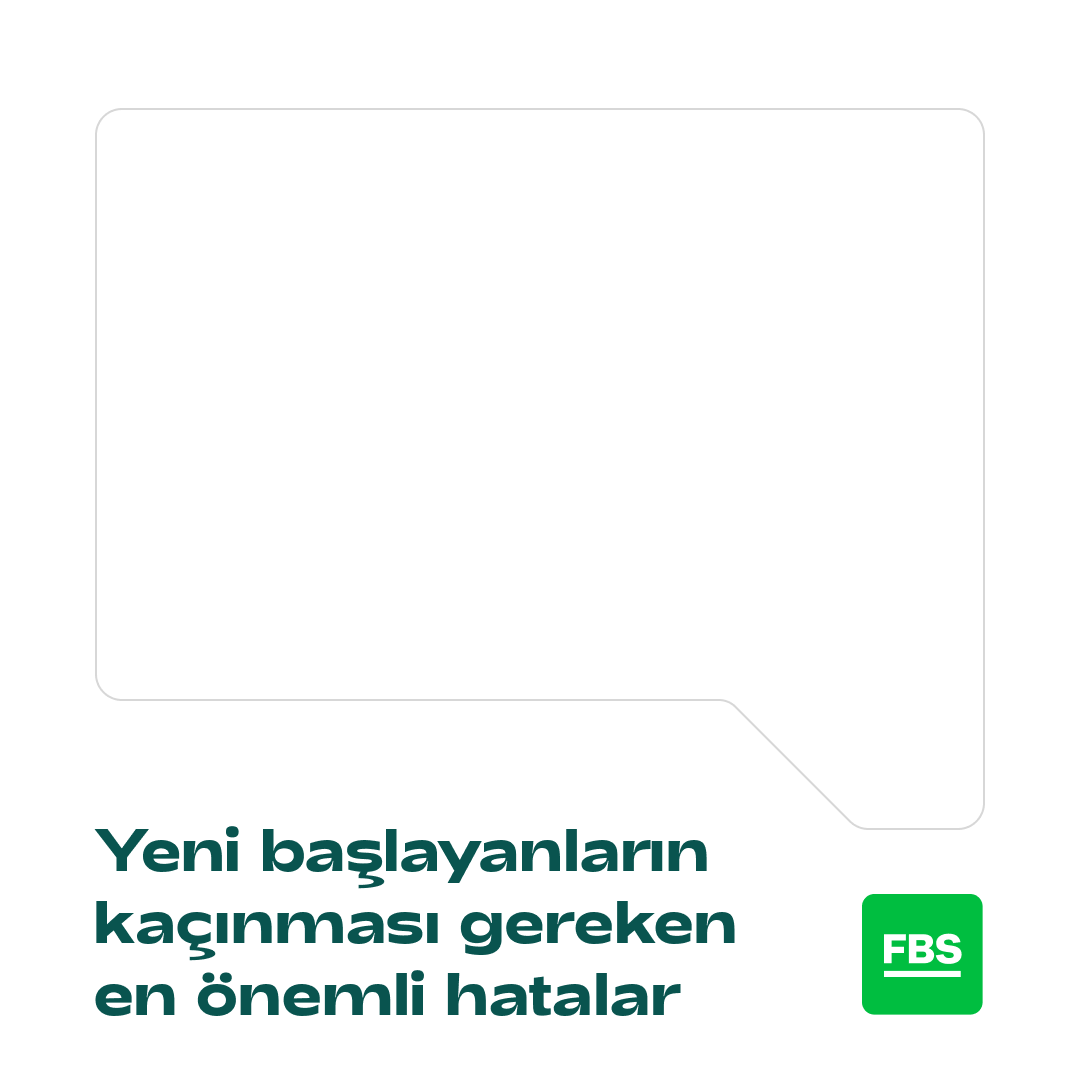 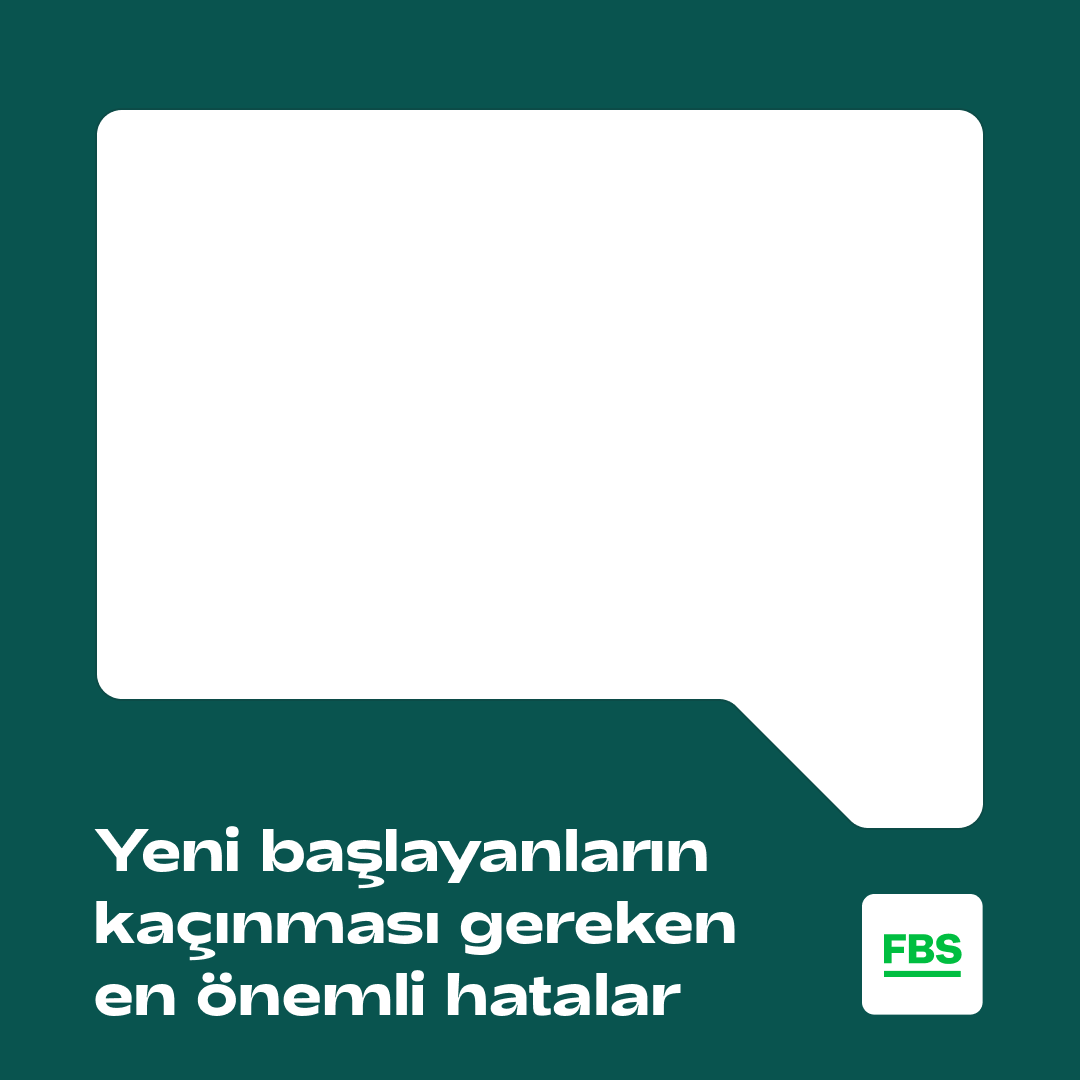 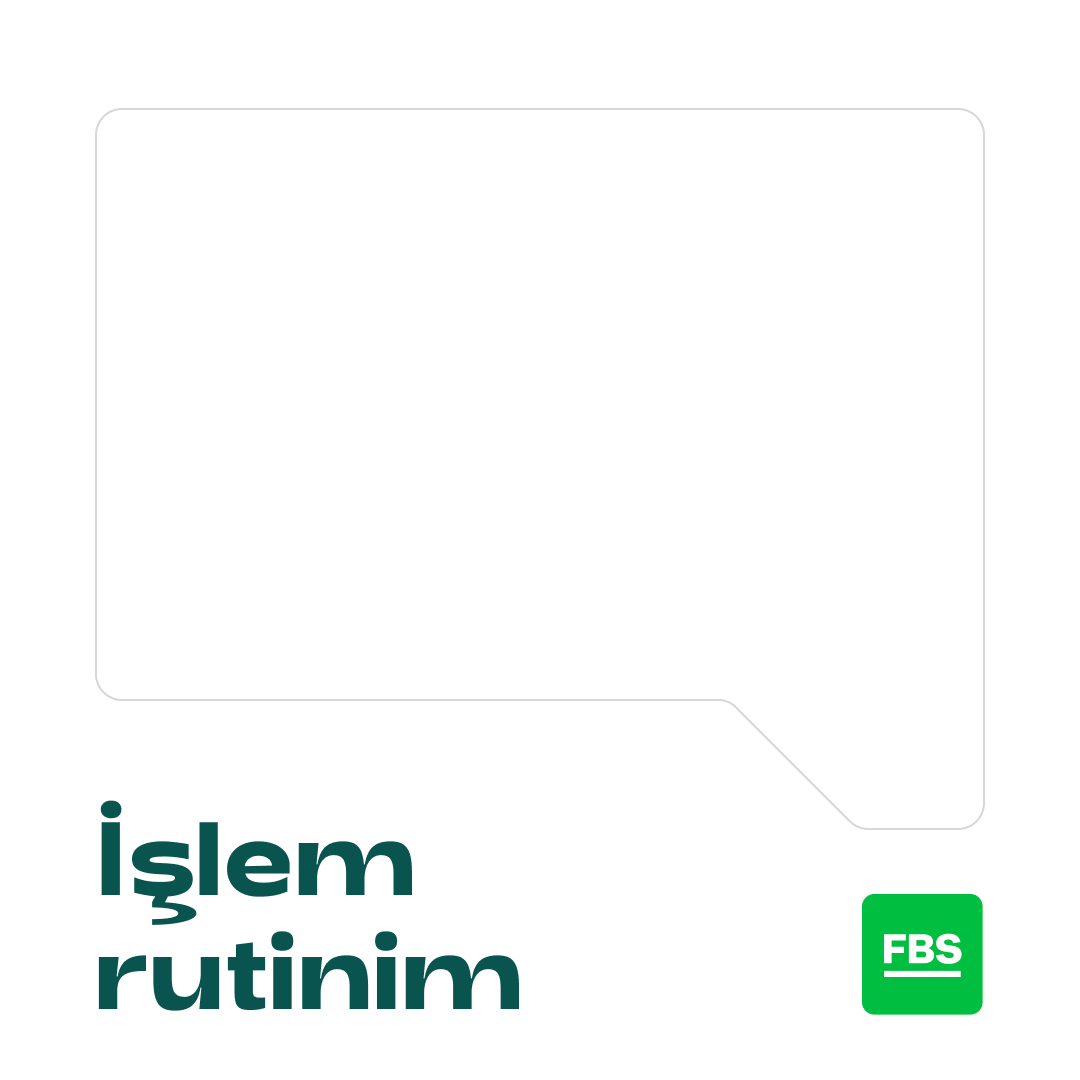 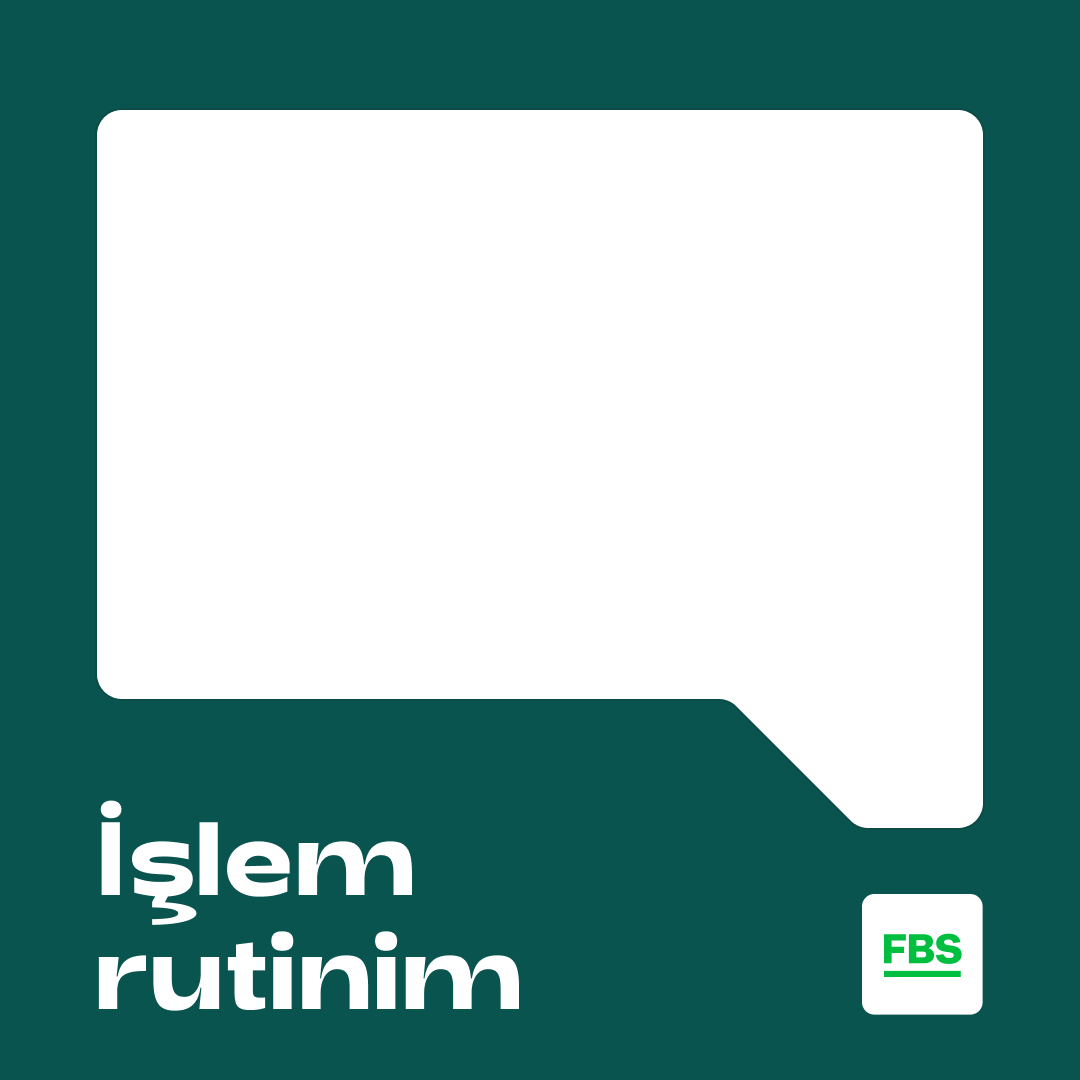 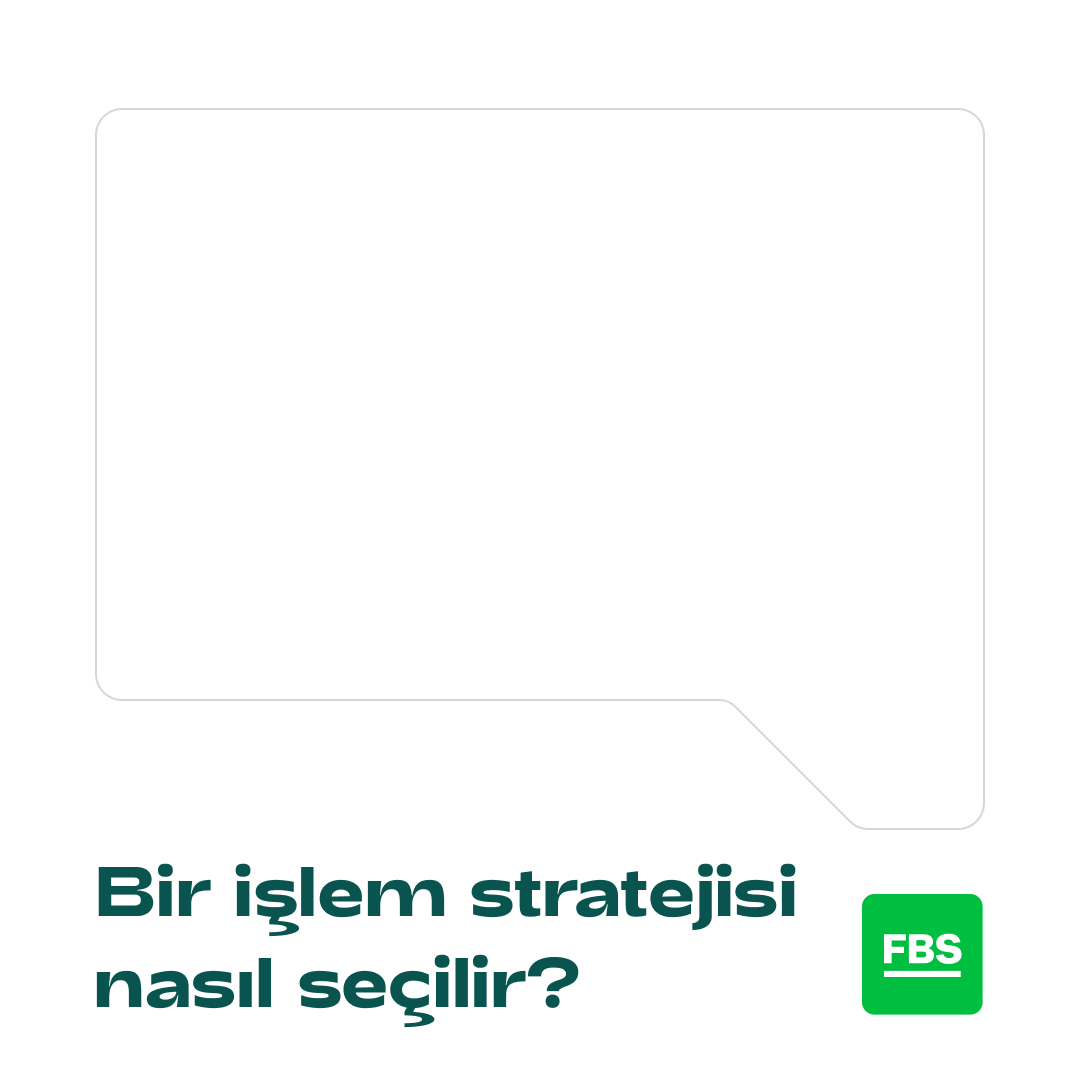 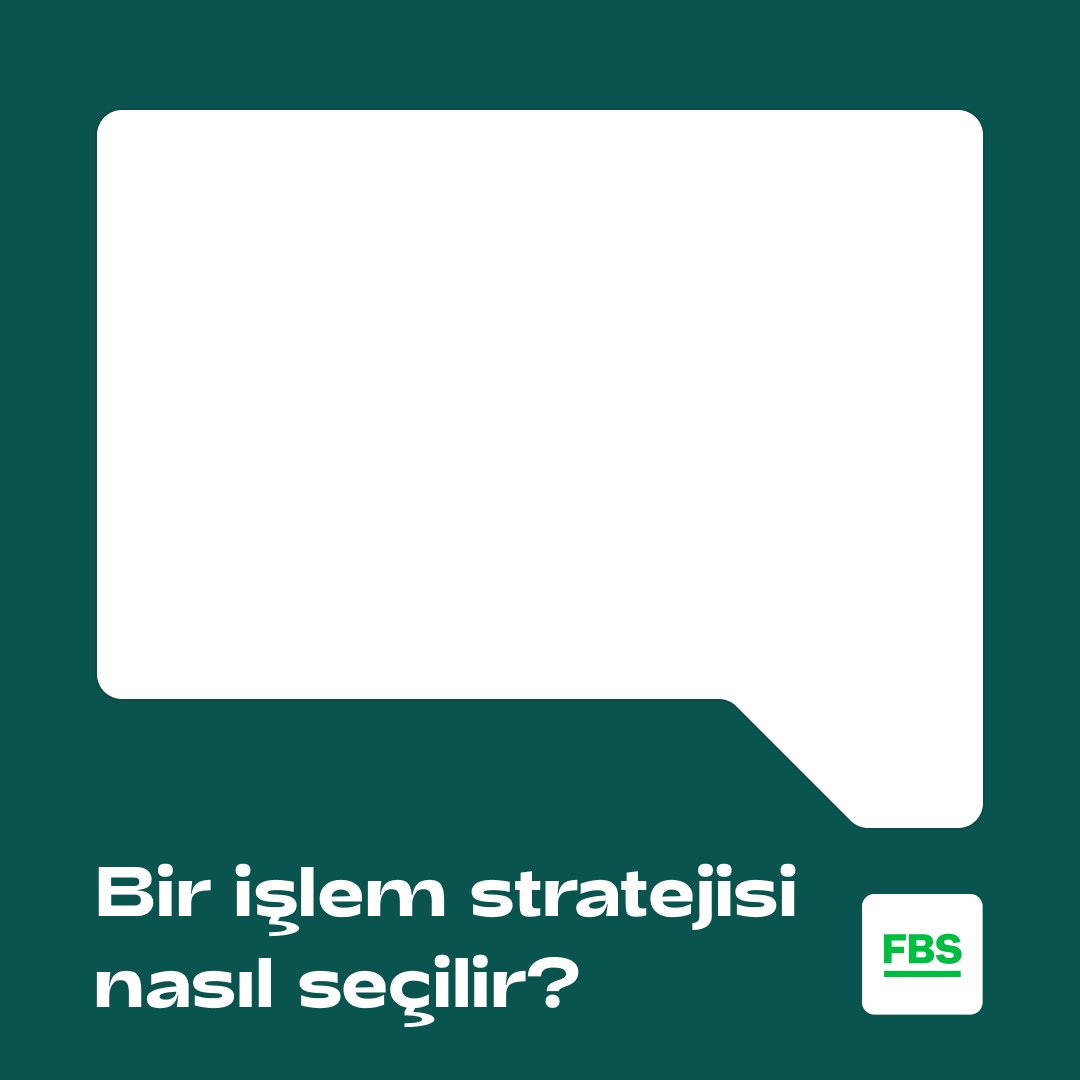 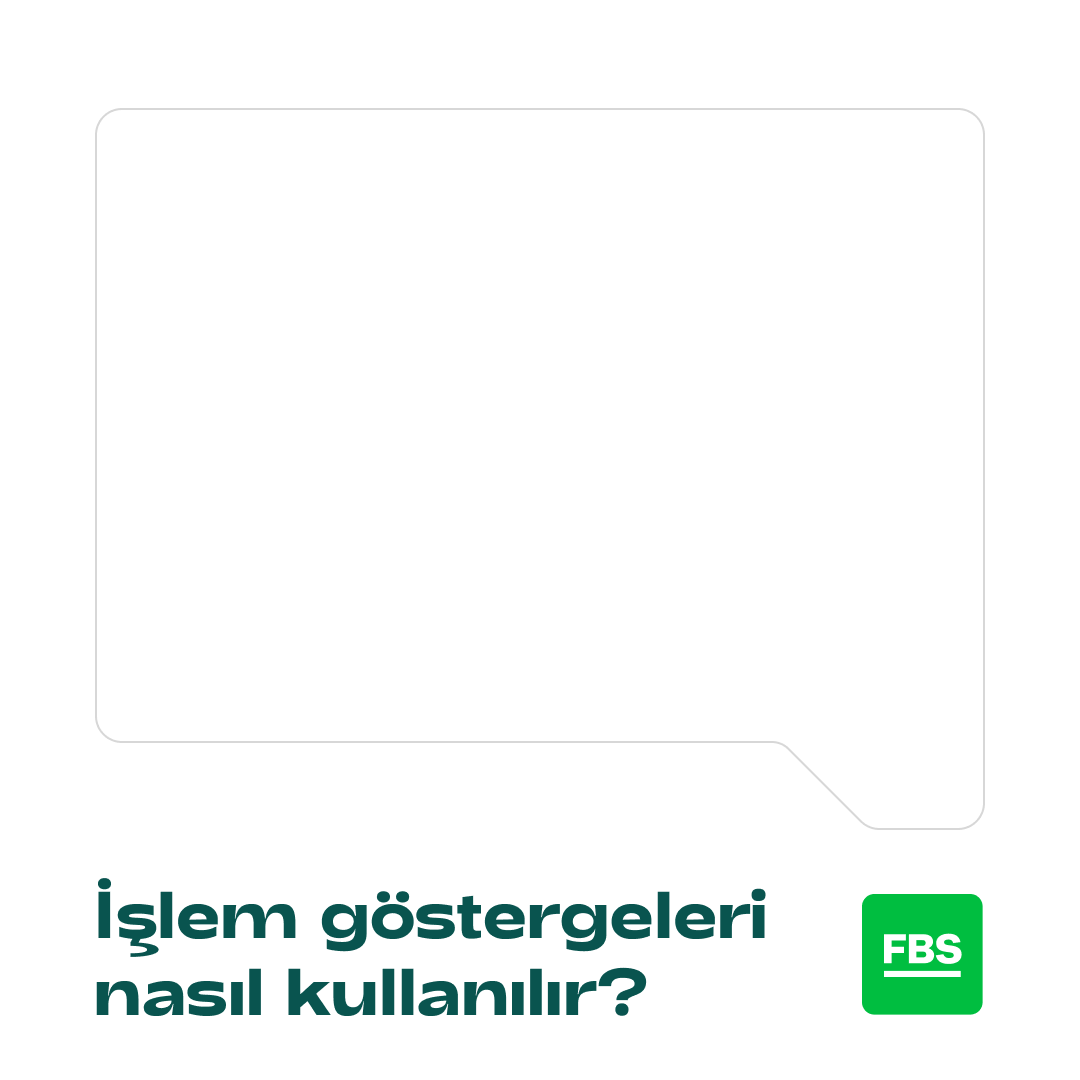 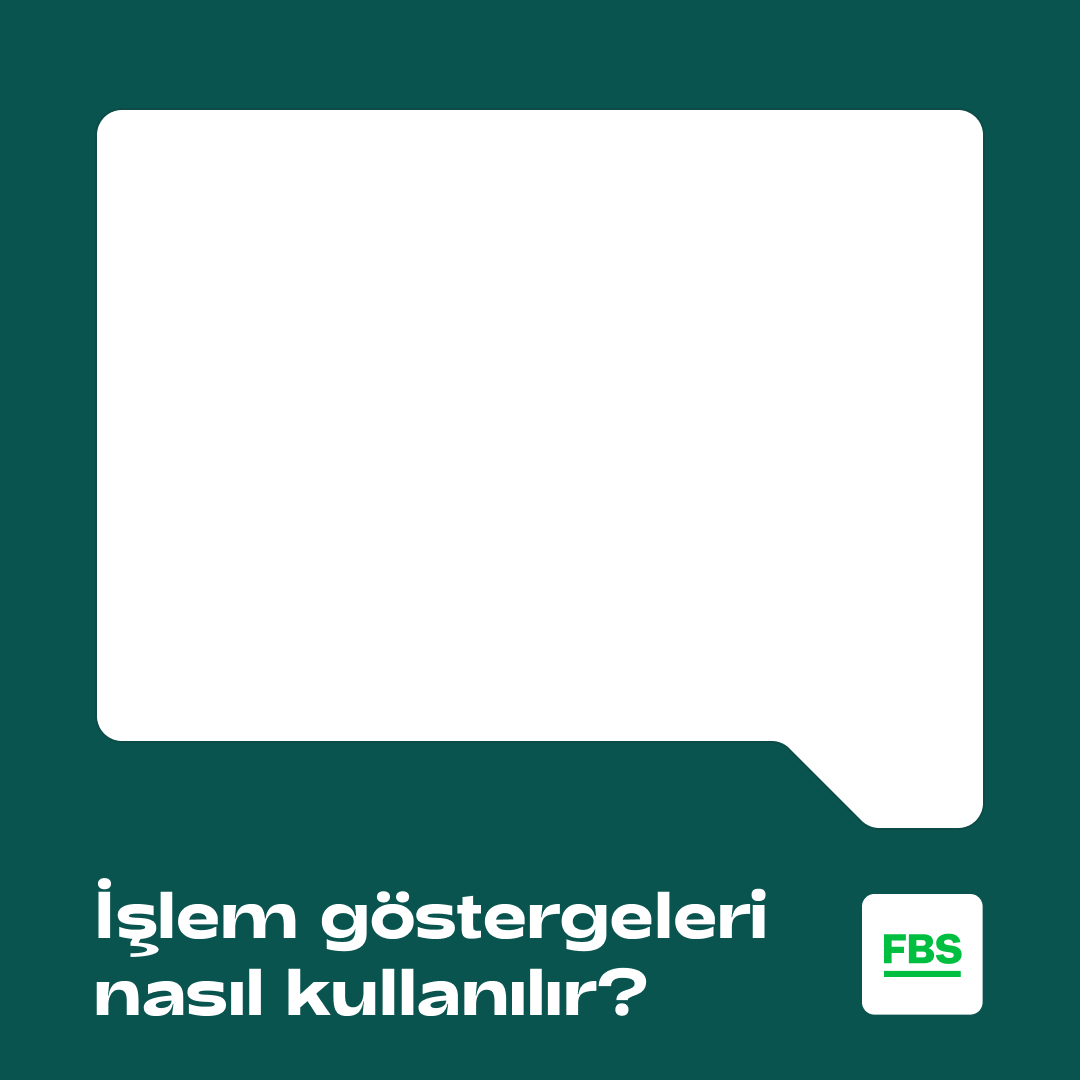 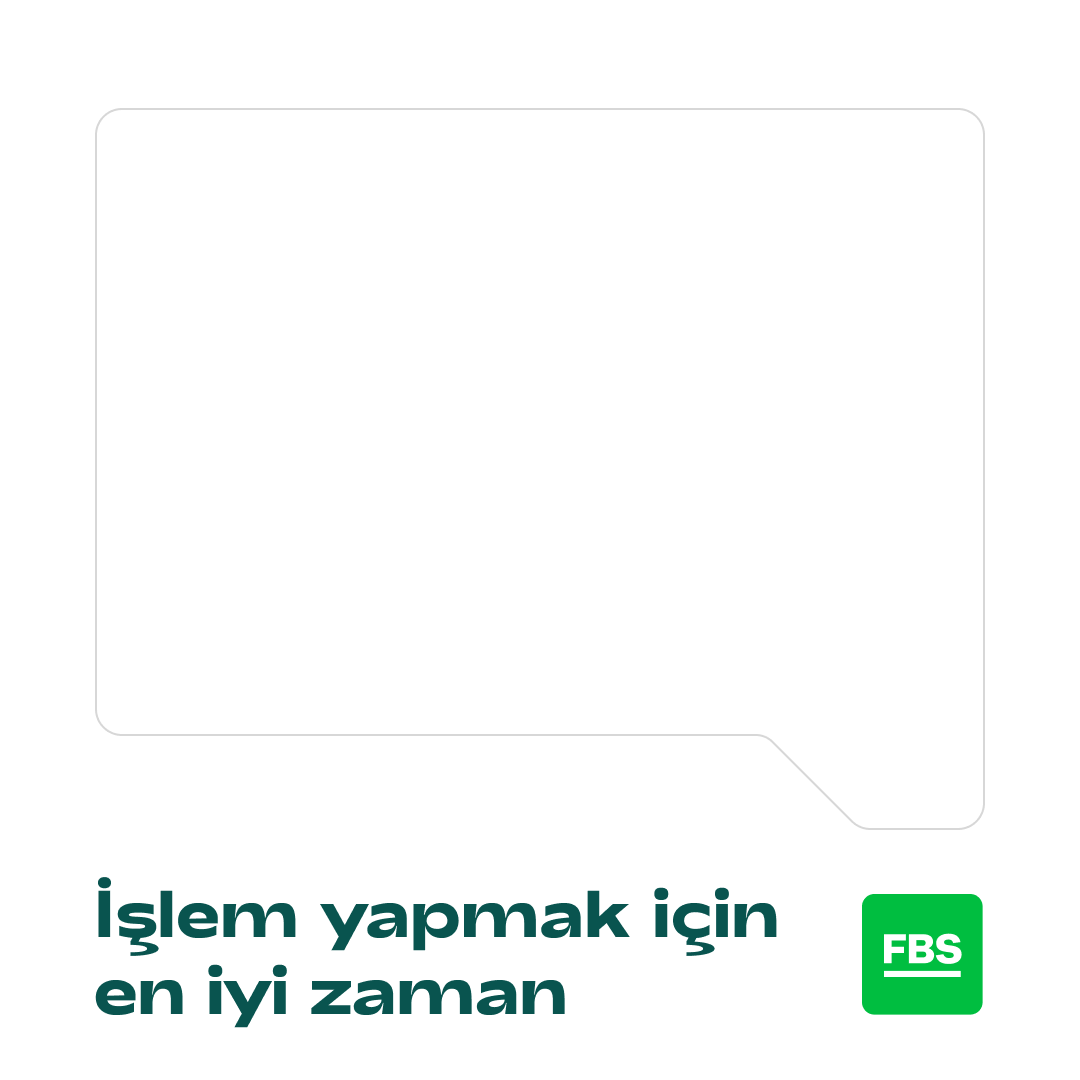 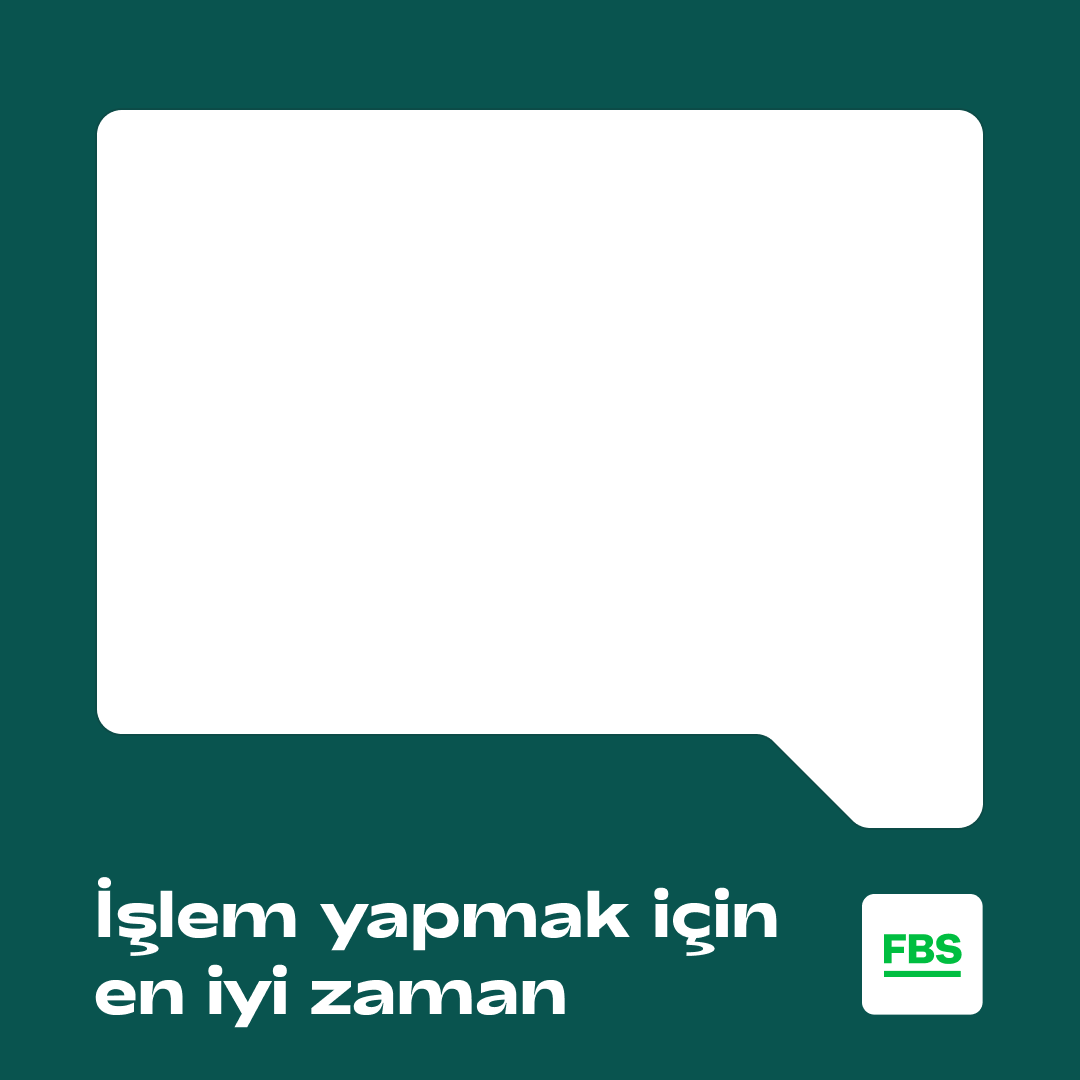 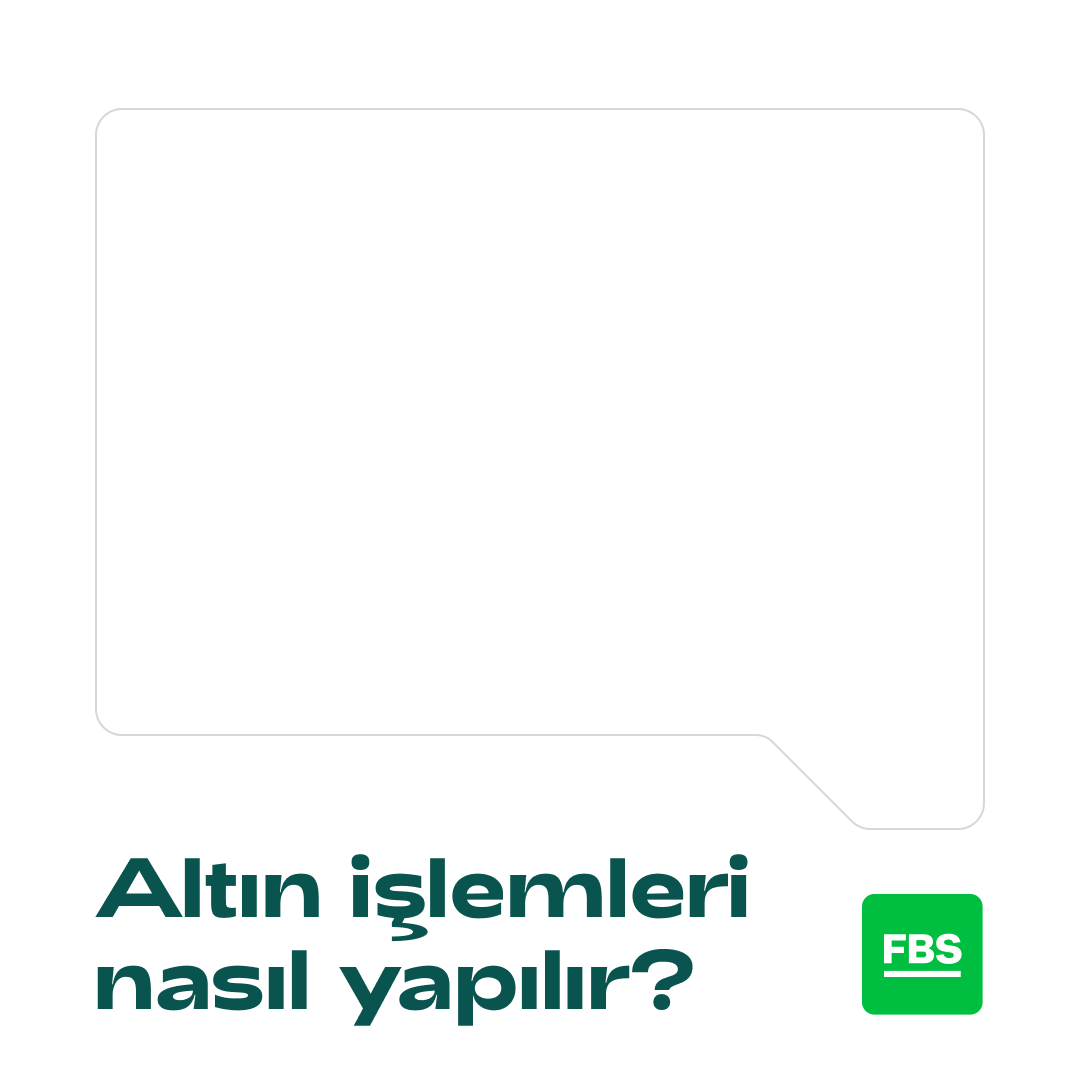 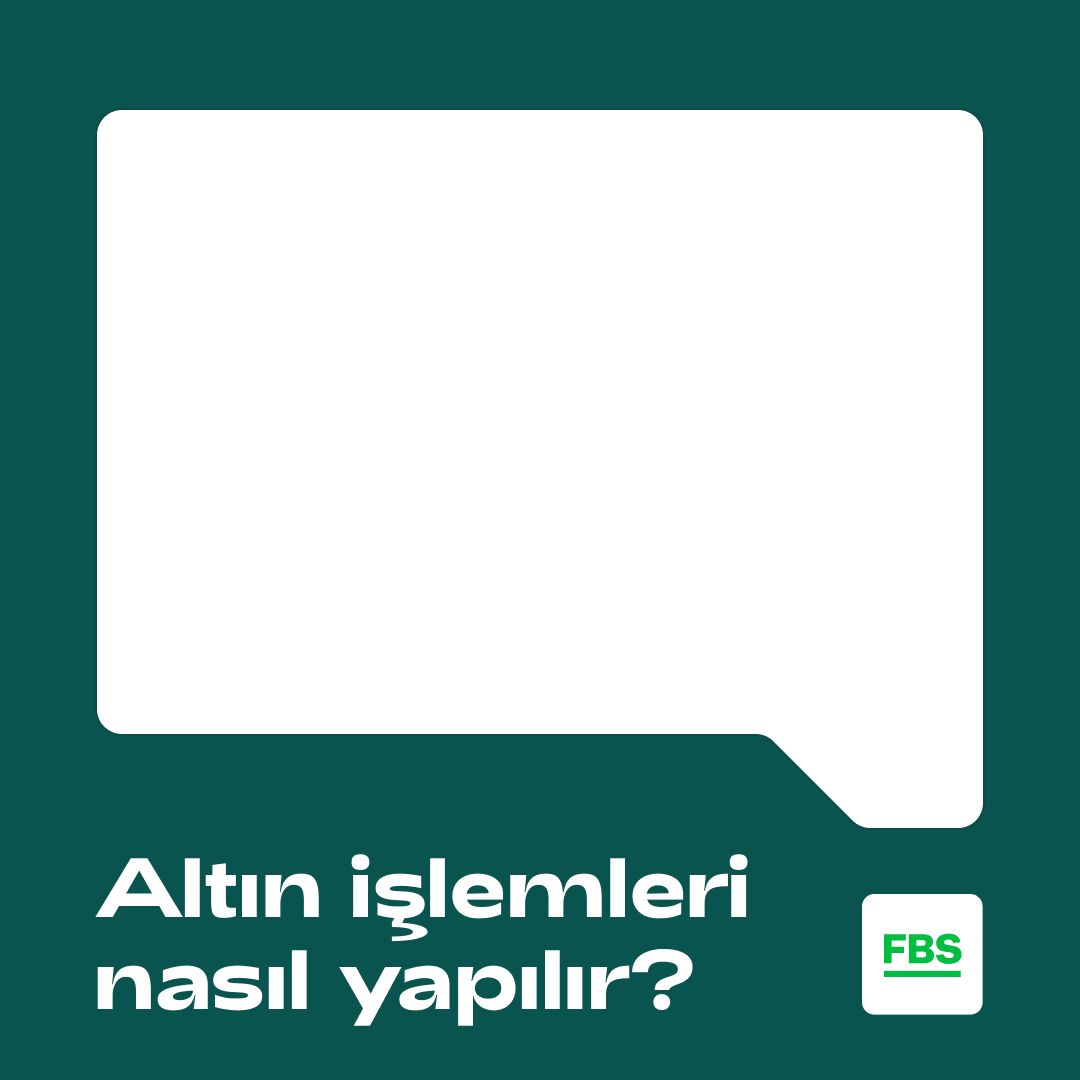